Implementation of a Surrogate Model in CEASIOMpy using a Multi-Fidelity strategy for aerodynamic coefficients prediction
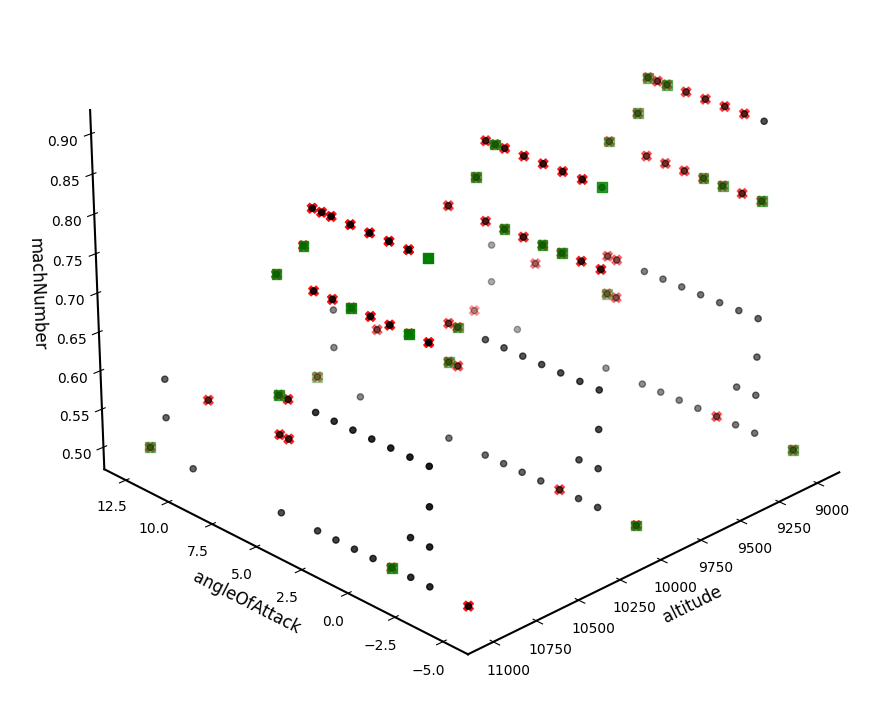 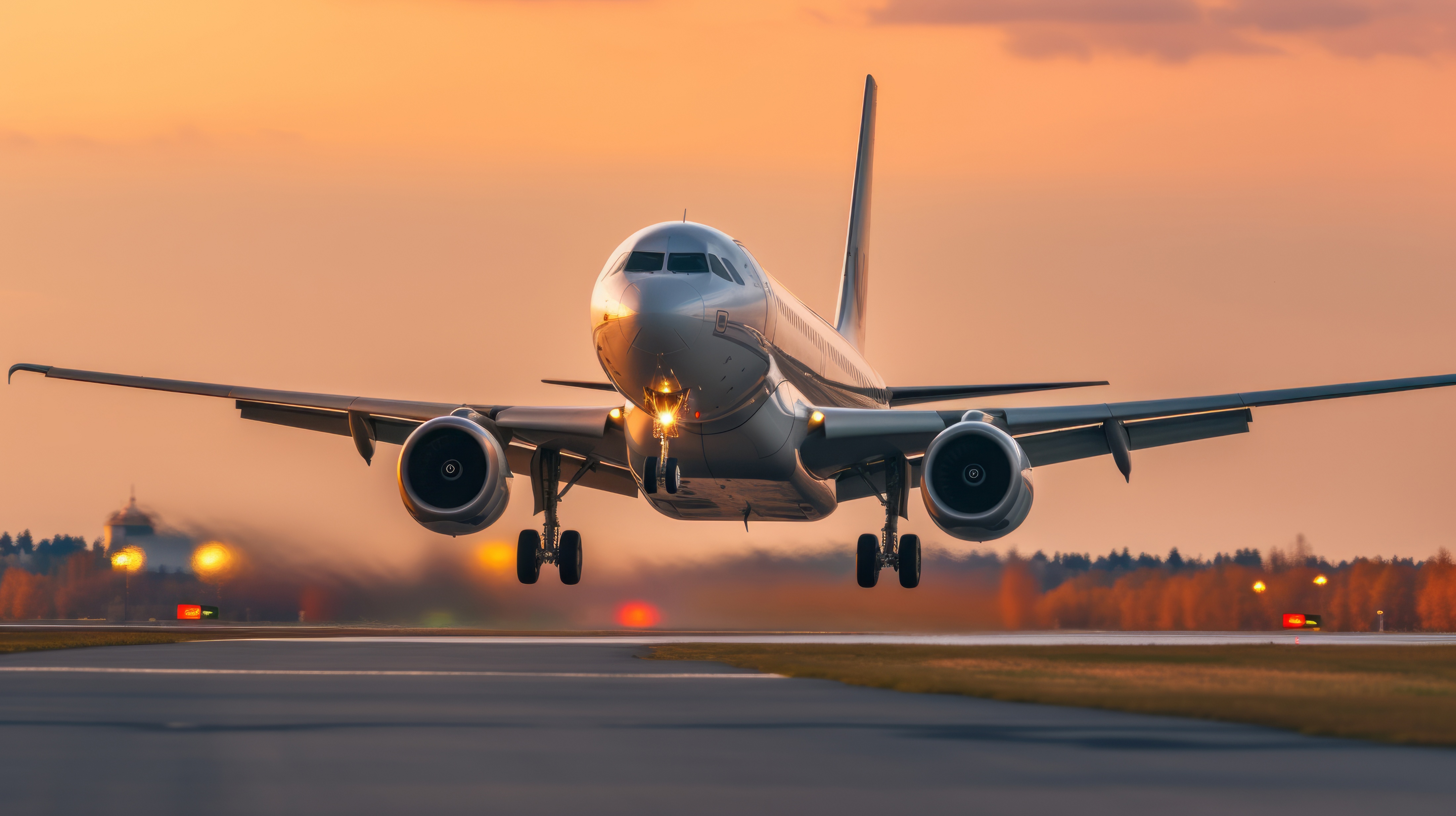 Student:
Giacomo Gronda
Supervisors:Prof. Alessandro Bottaro
Dr. Ing. Jan Vos
Dr. Giacomo Benedetti
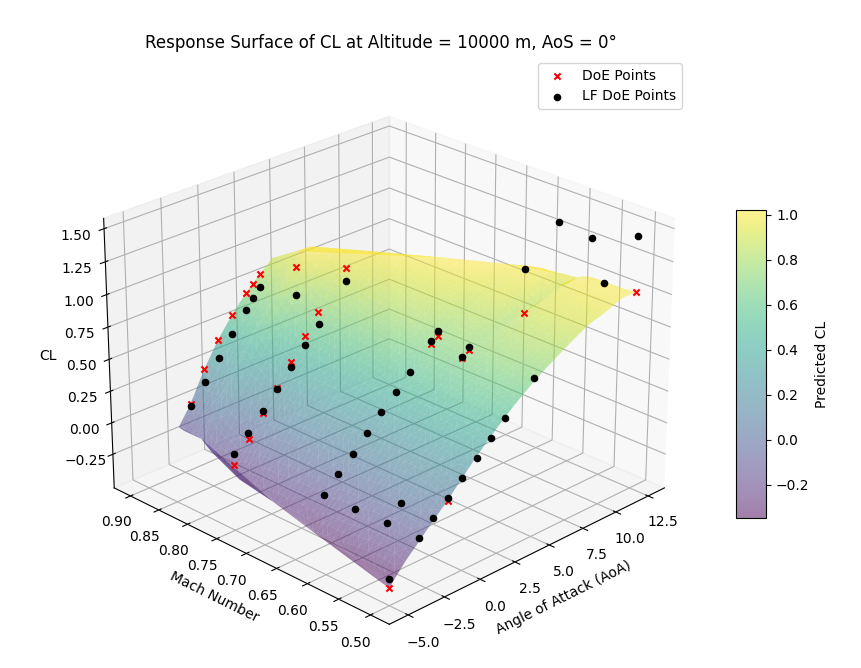 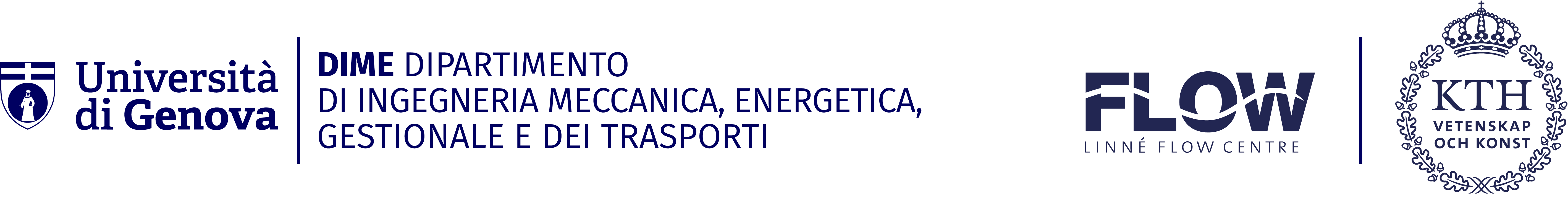 March 2025
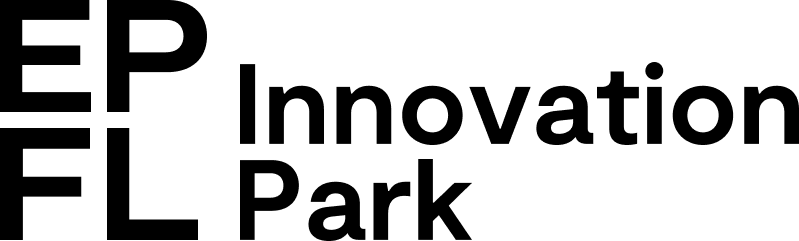 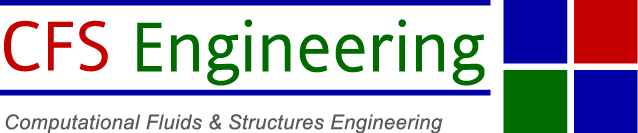 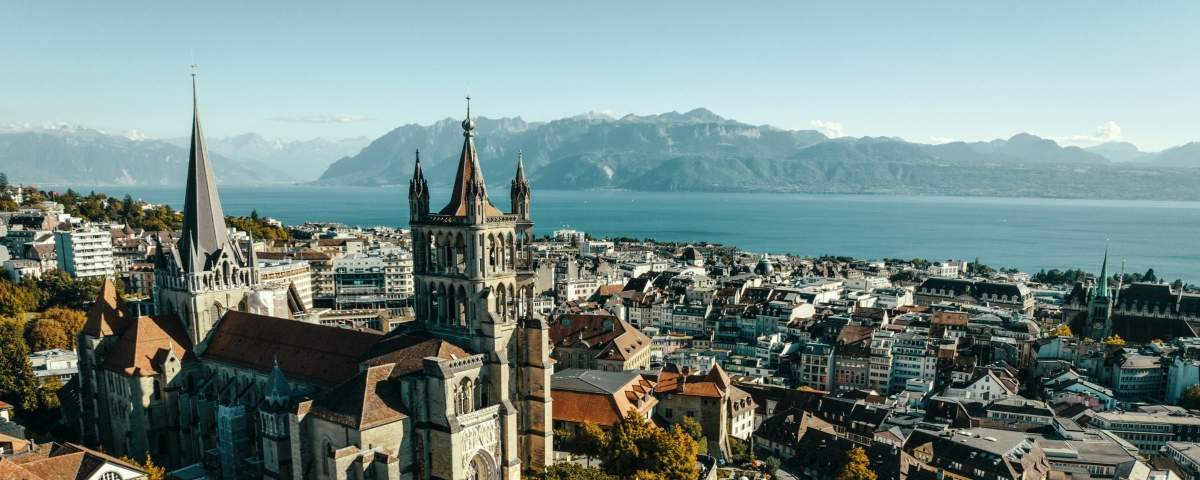 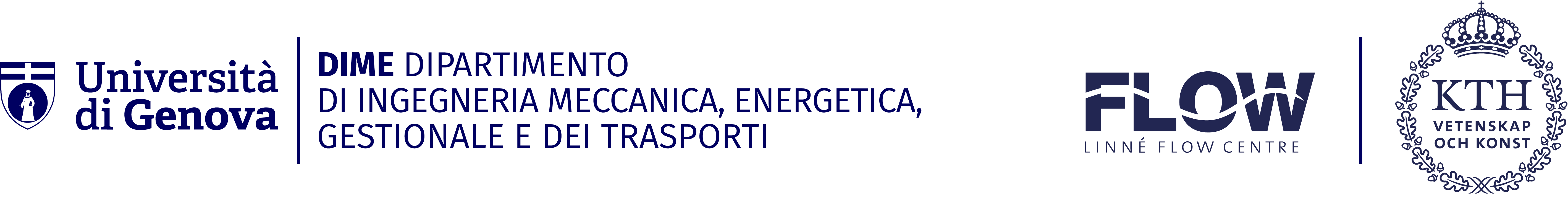 Objectives
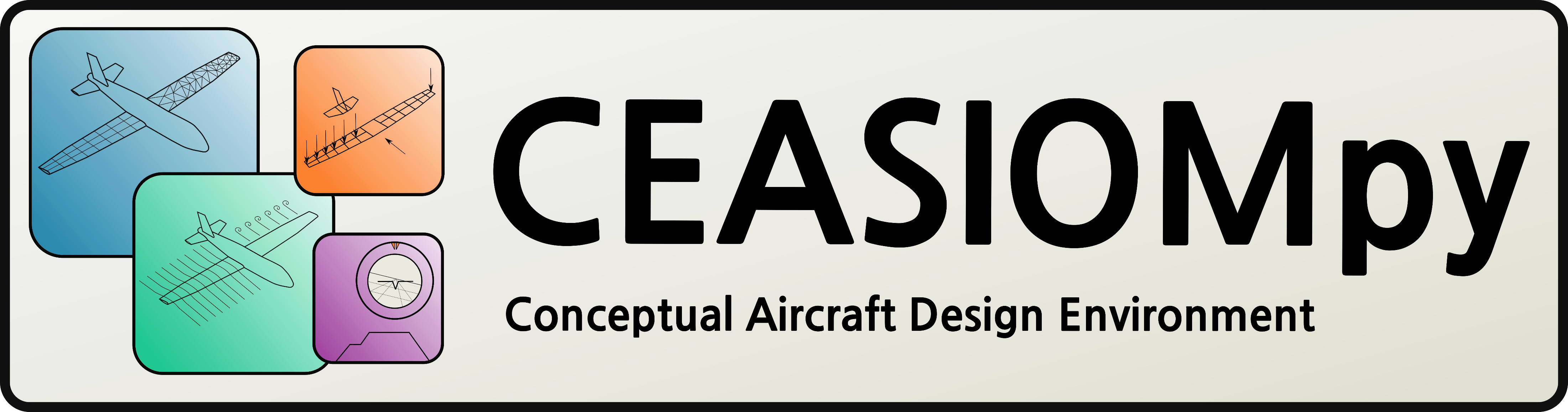 Brief Introduction to CEASIOMpy


Explanation of the two modules and the theory behind them


Application case with results and model errors
SMUse
SMTrain
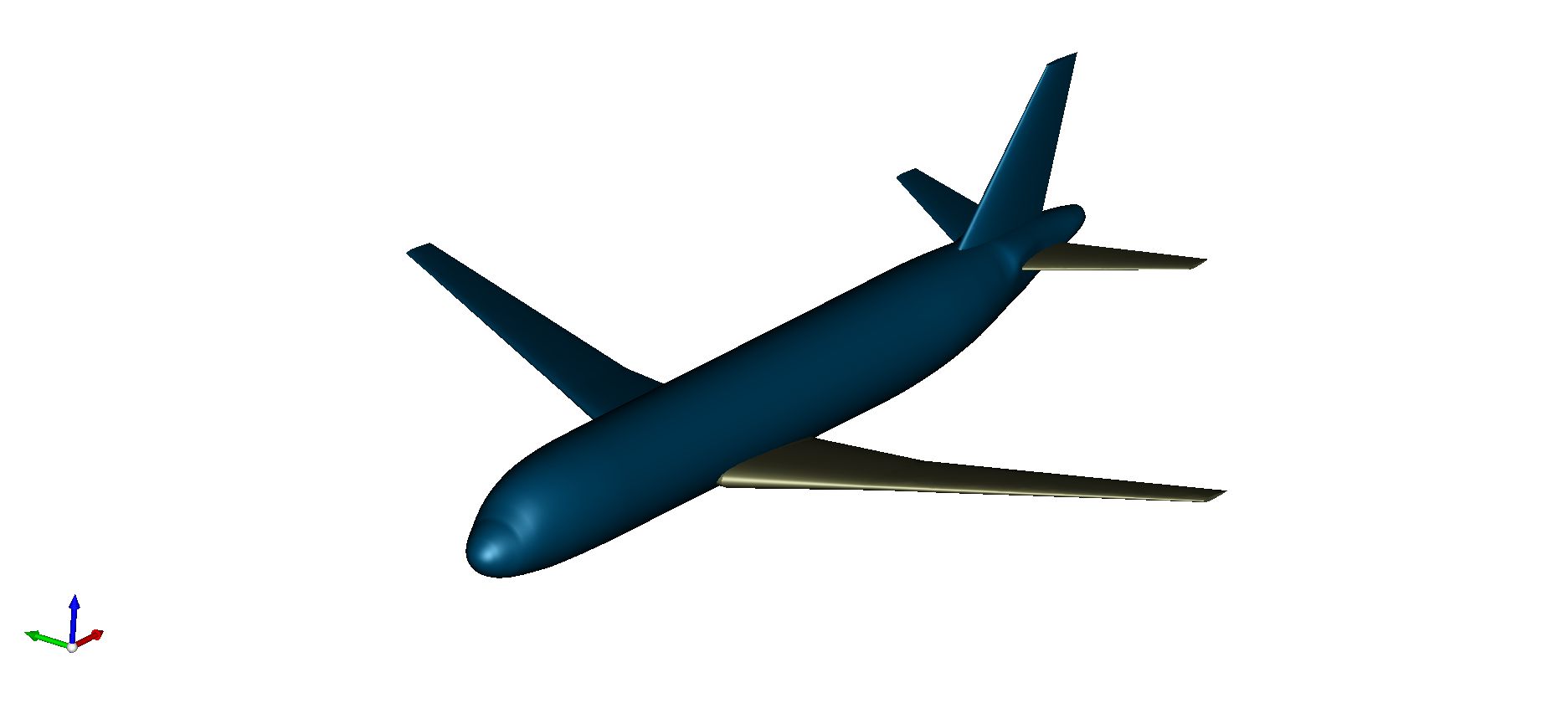 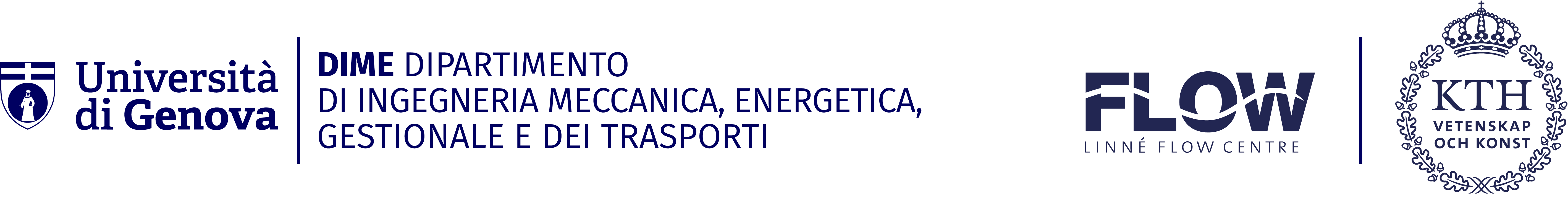 Conceptual Design Phase of an Aircraft
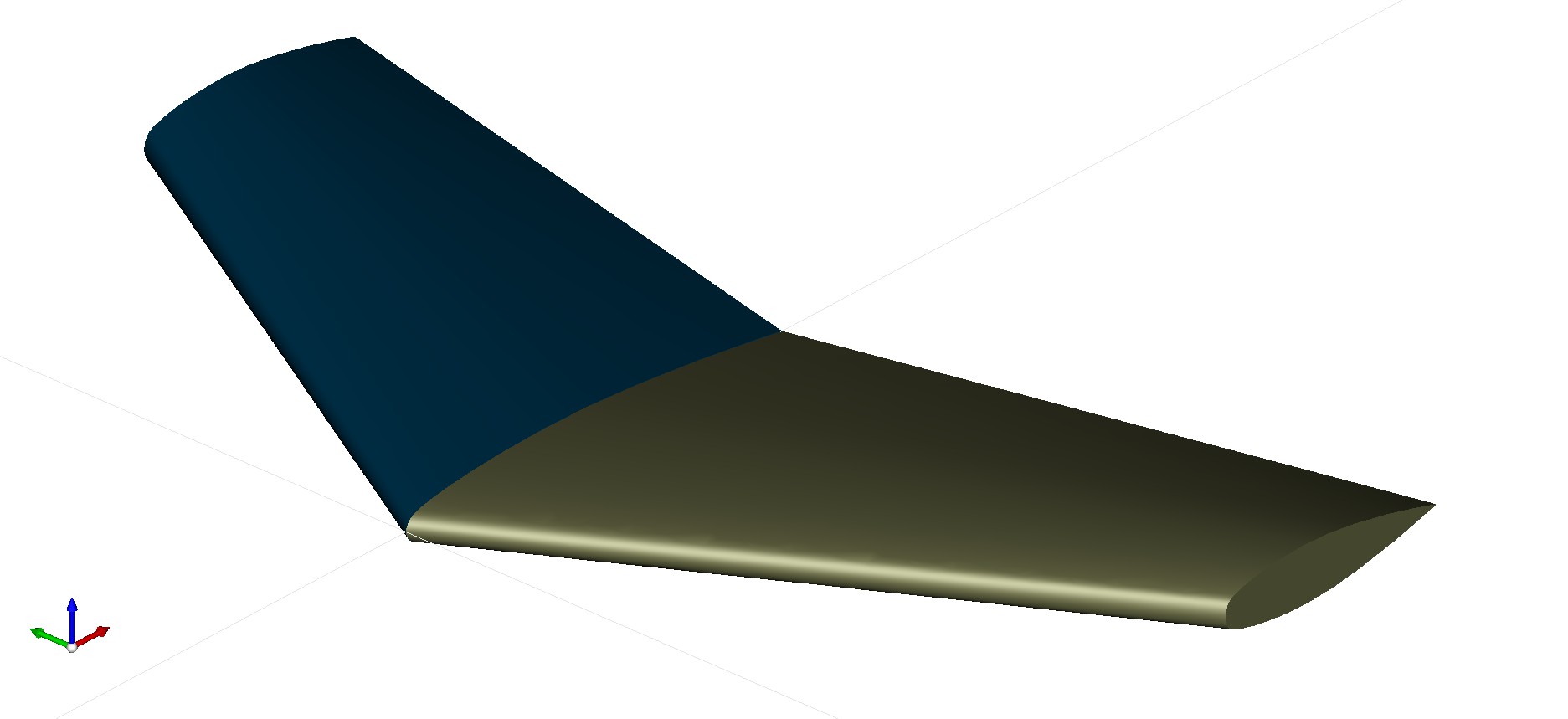 The process of aircraft design is a very complex engineering task
The focus is on exploring multiple solutions and narrowing them down to a few promising concepts for further analysis
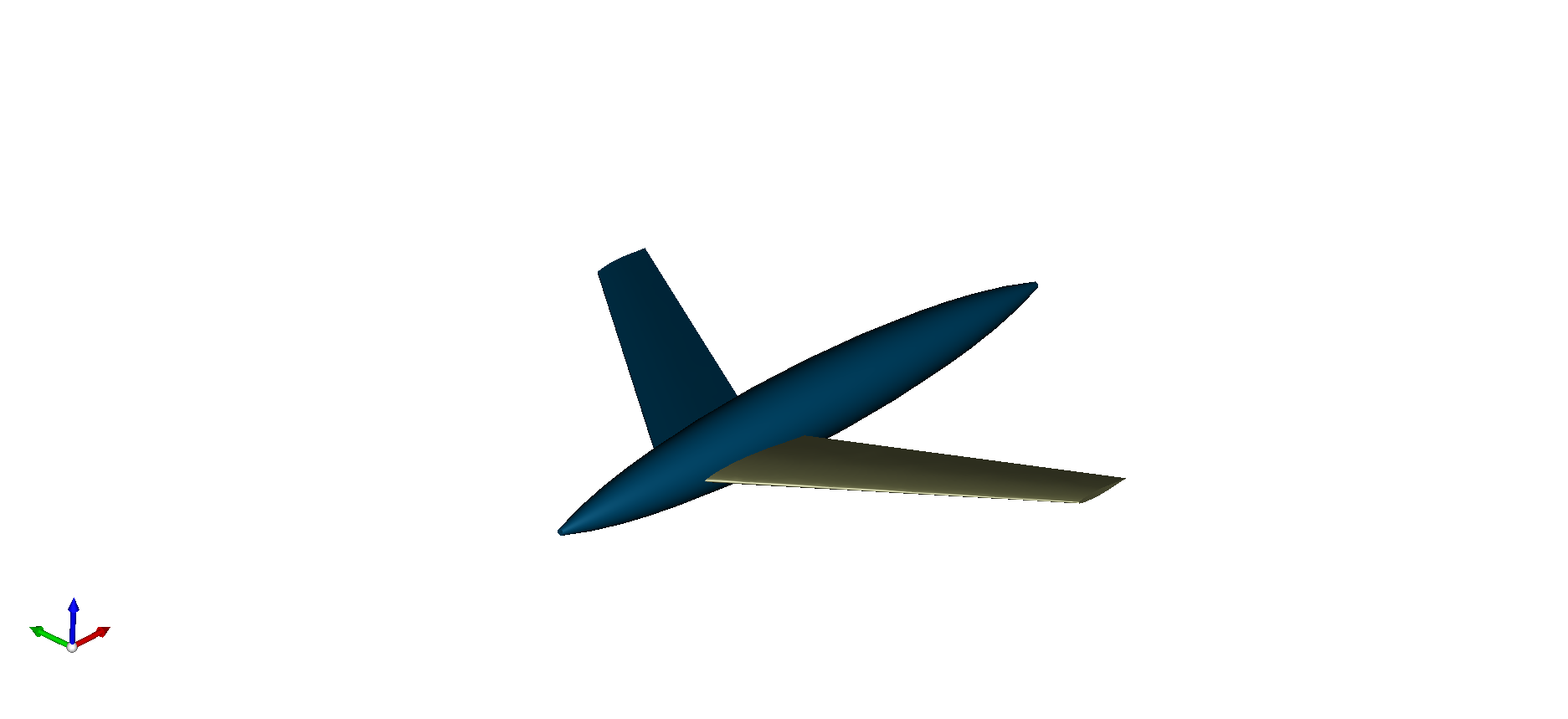 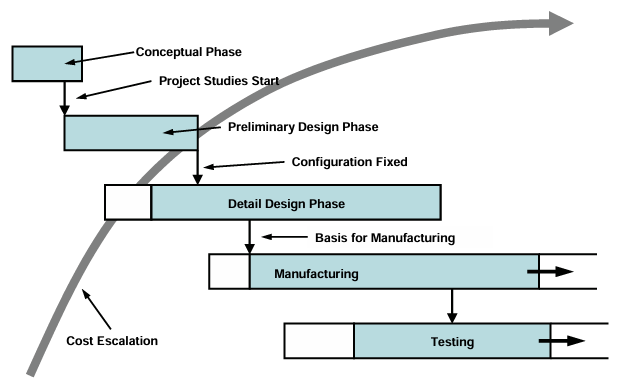 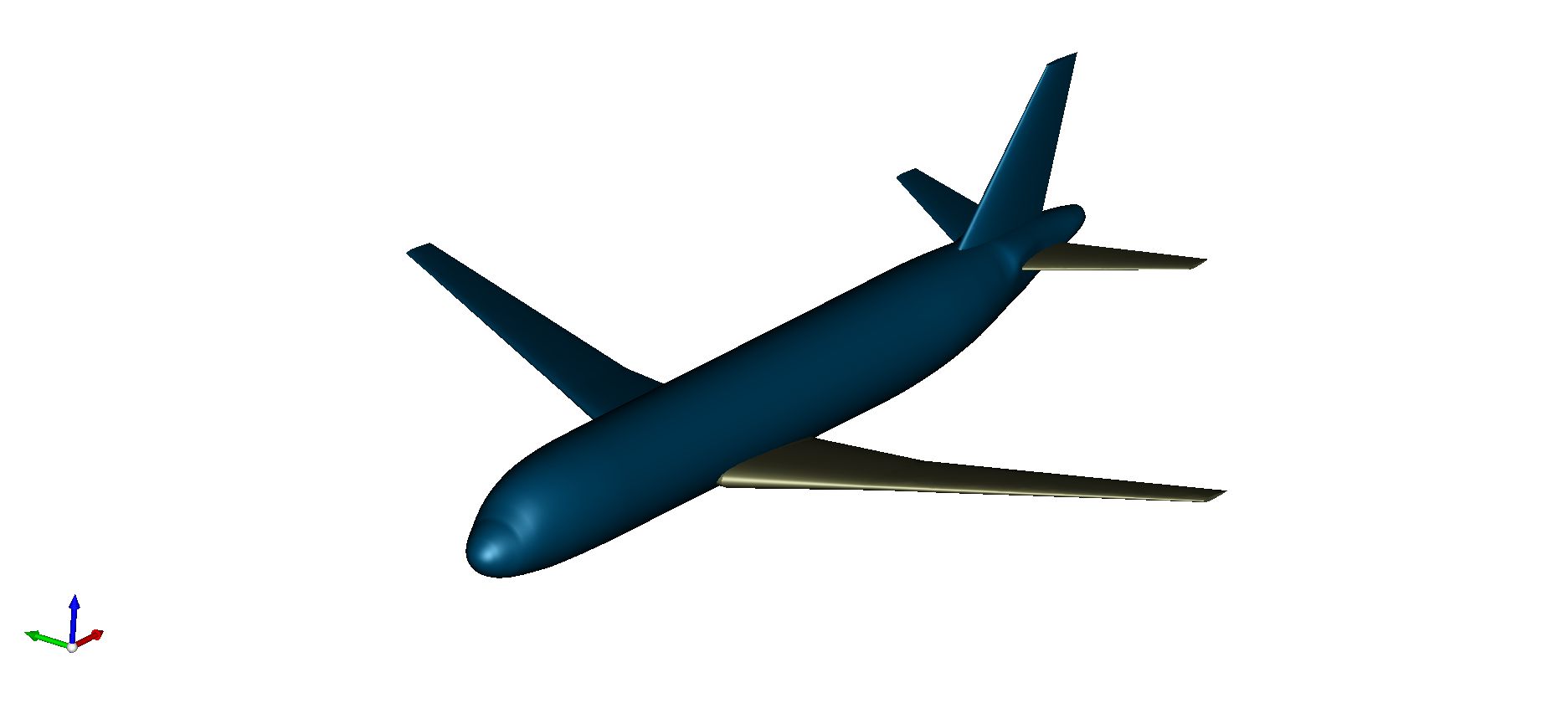 Cost escalation
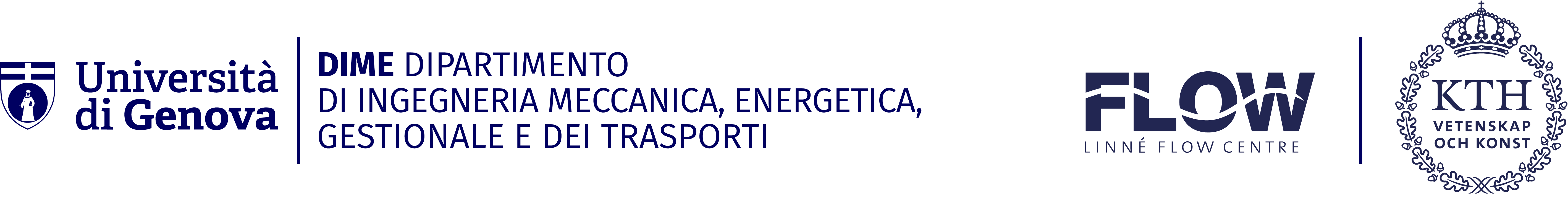 Brief Introduction of CEASIOMpy
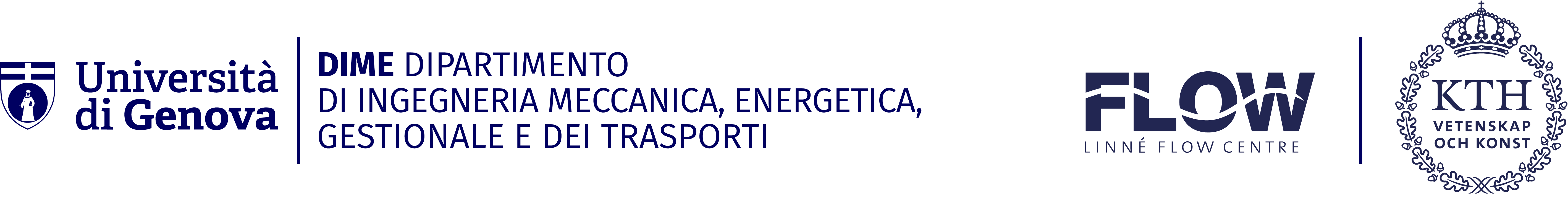 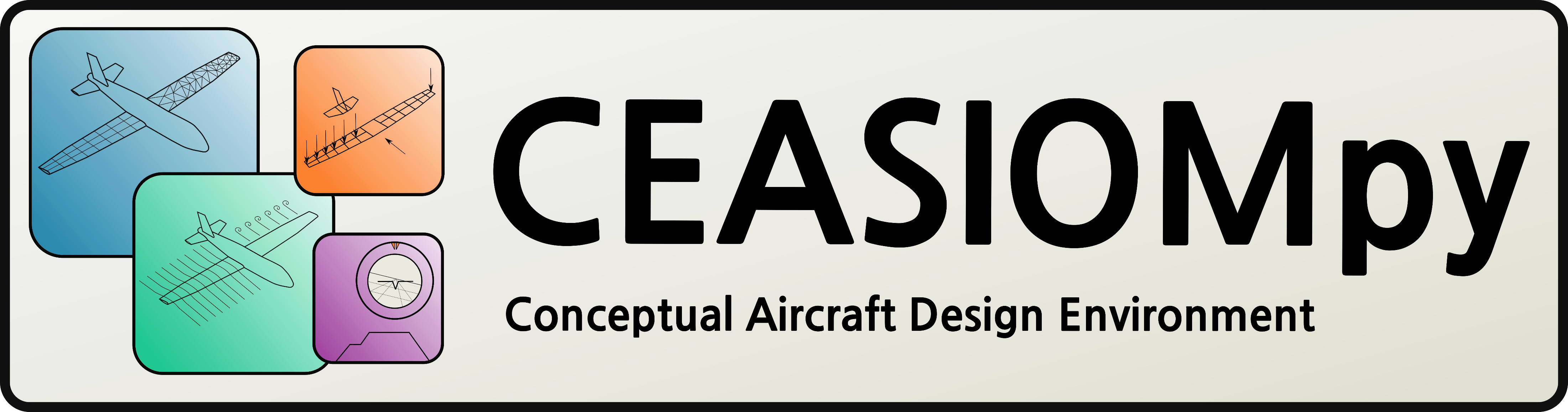 Open-source Conceptual Aircraft Design Environment
Mostly written in Python
Tools for Various Aircraft Design Disciplines
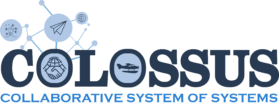 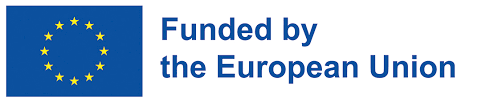 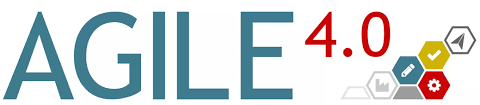 Brief Introduction of CEASIOMpy
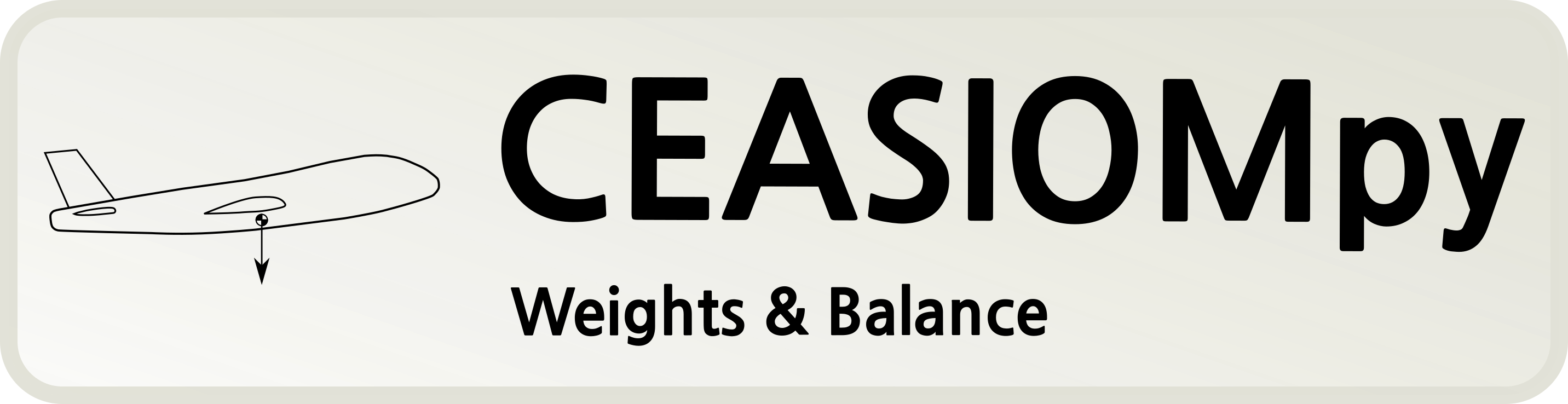 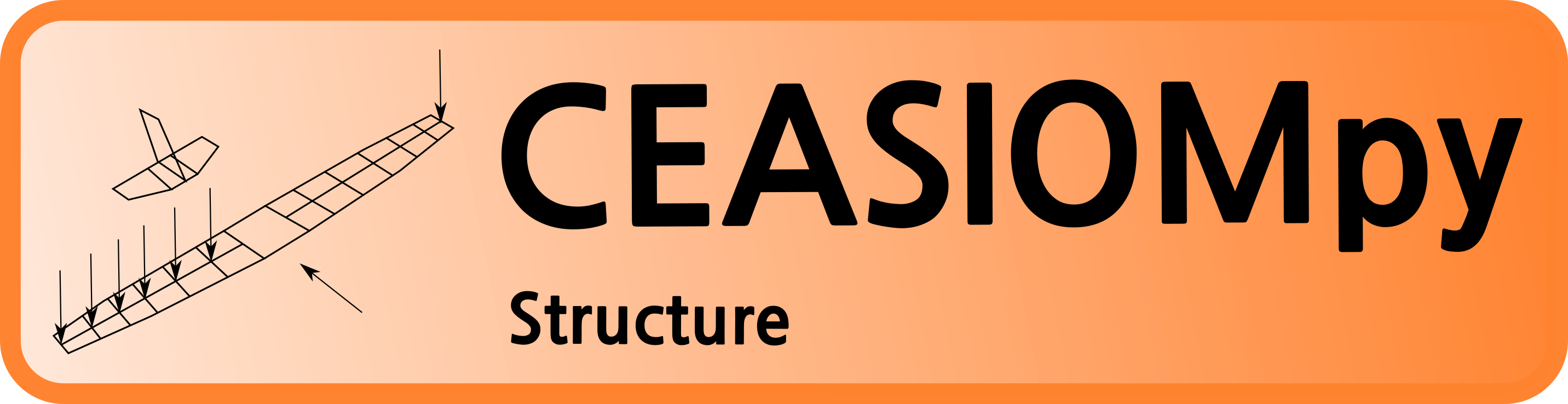 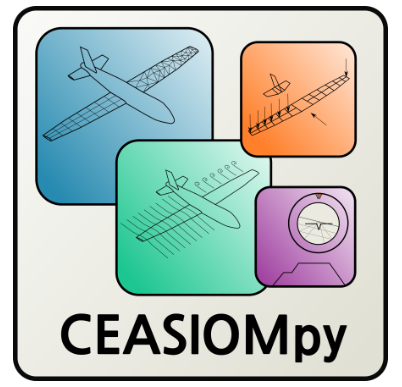 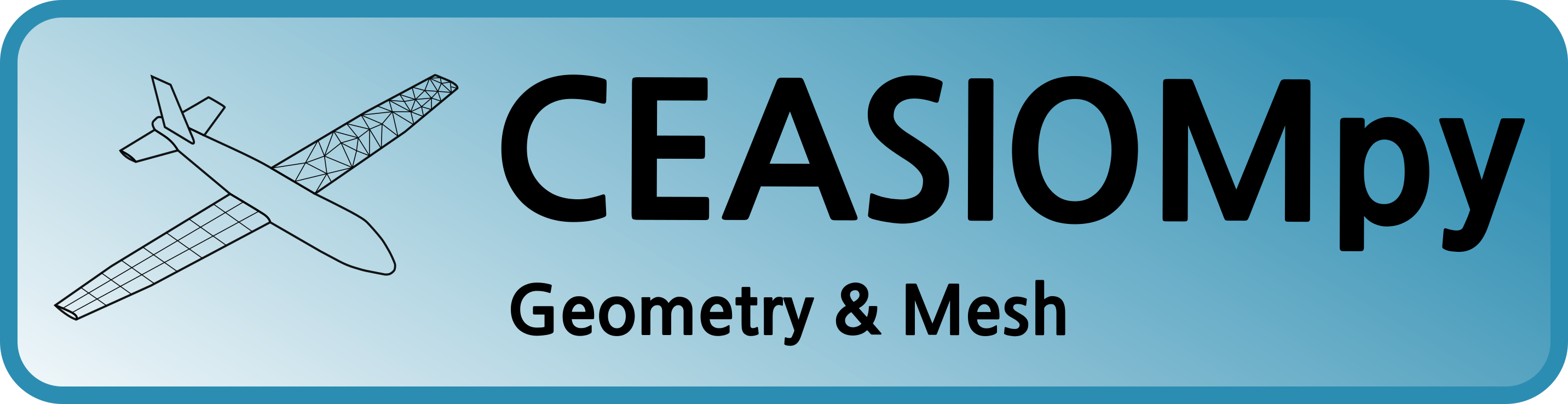 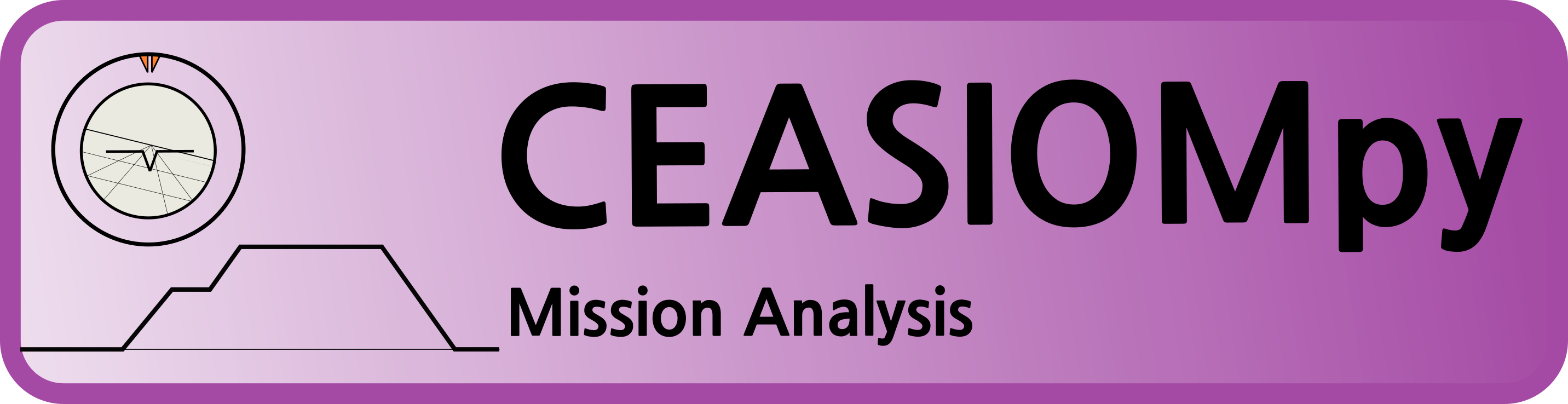 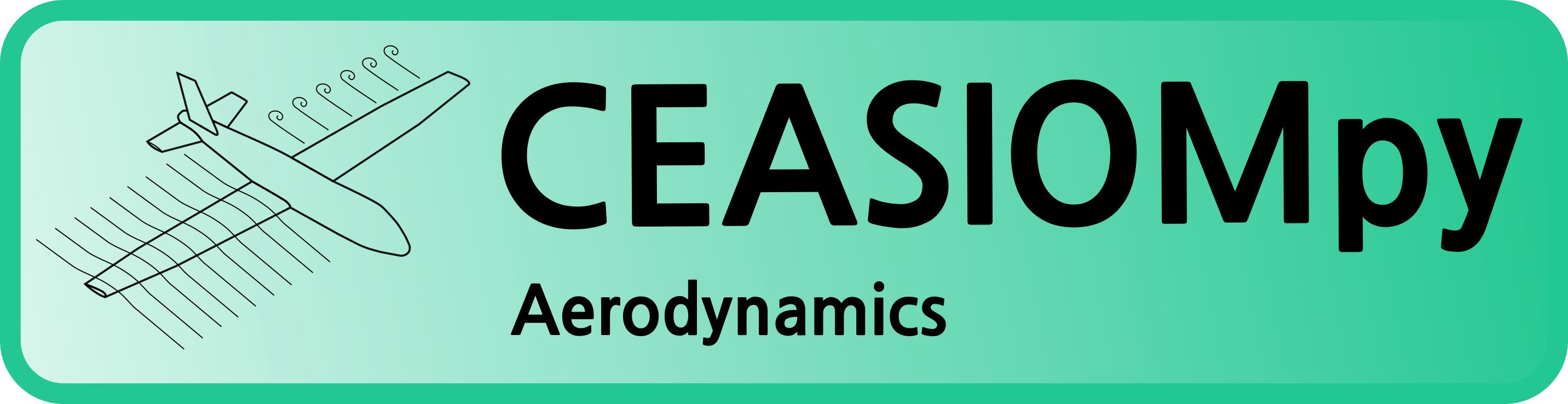 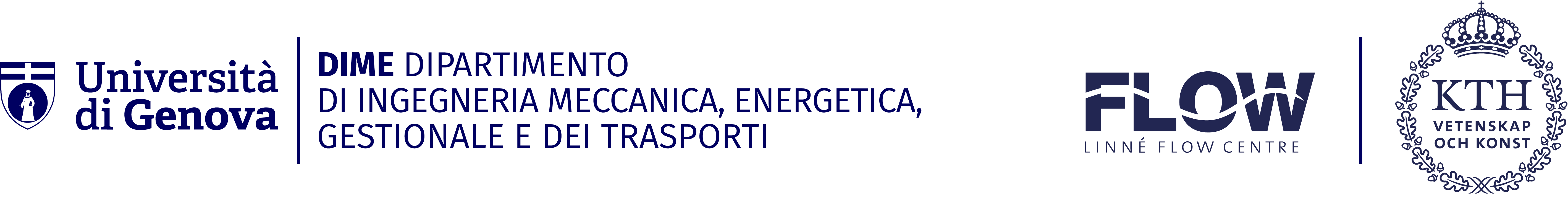 Brief Introduction of CEASIOMpy
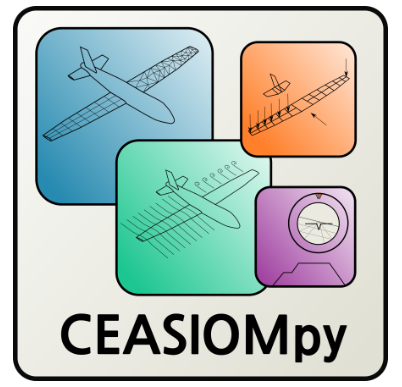 SMTrain
SMUse
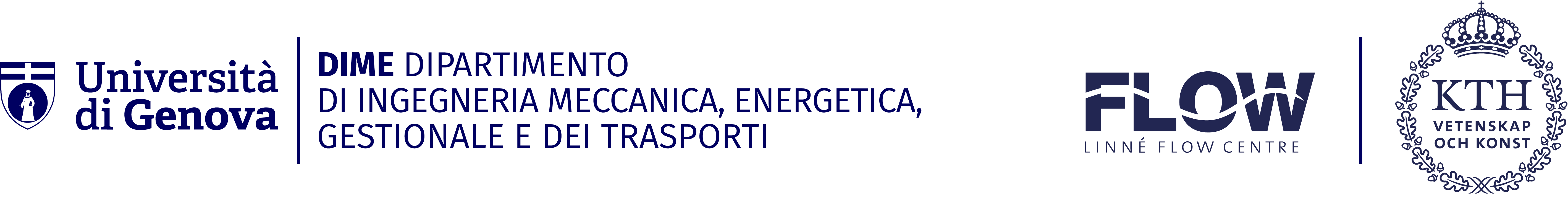 Modules & Theory
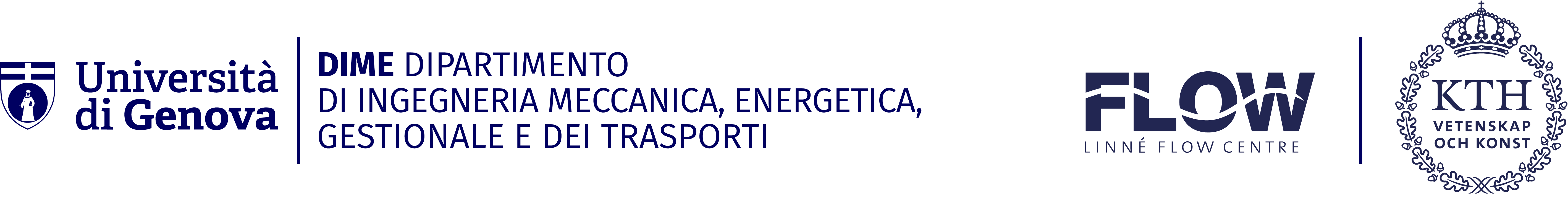 Predict Aerodynamic Coefficients using the trained Surrogate Model
Train a Multi-Fidelity Surrogate Model
Suggest New Design Points
Plot Response Surfaces
Plot Graphs of the Aerodynamic Coefficients against  the parameters of interest
SaveAeroCoeff
Designed to fit into a workflow with other modules
SMTrain
SMUse
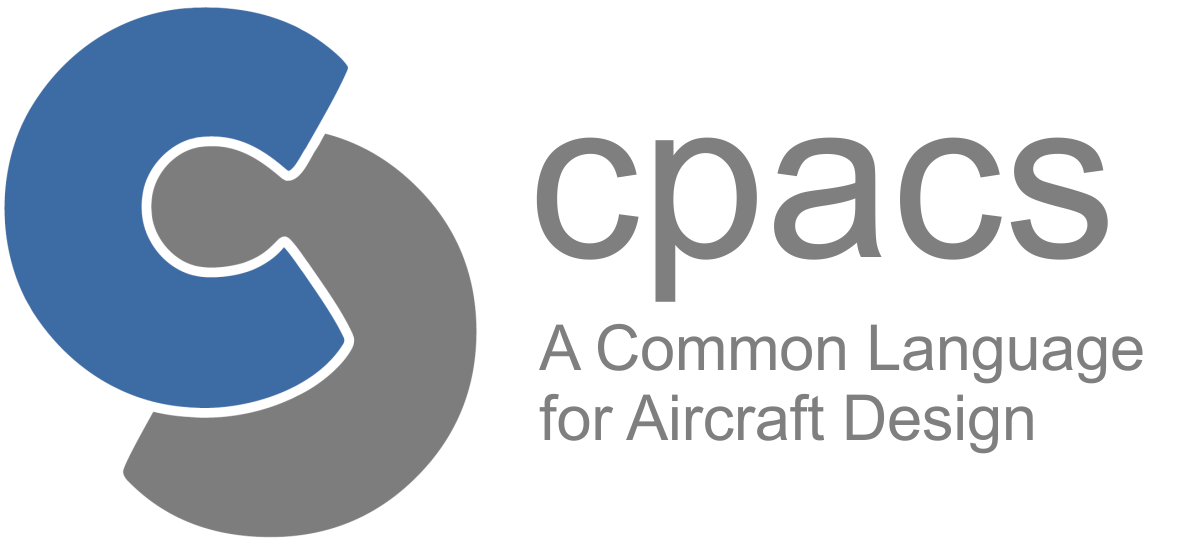 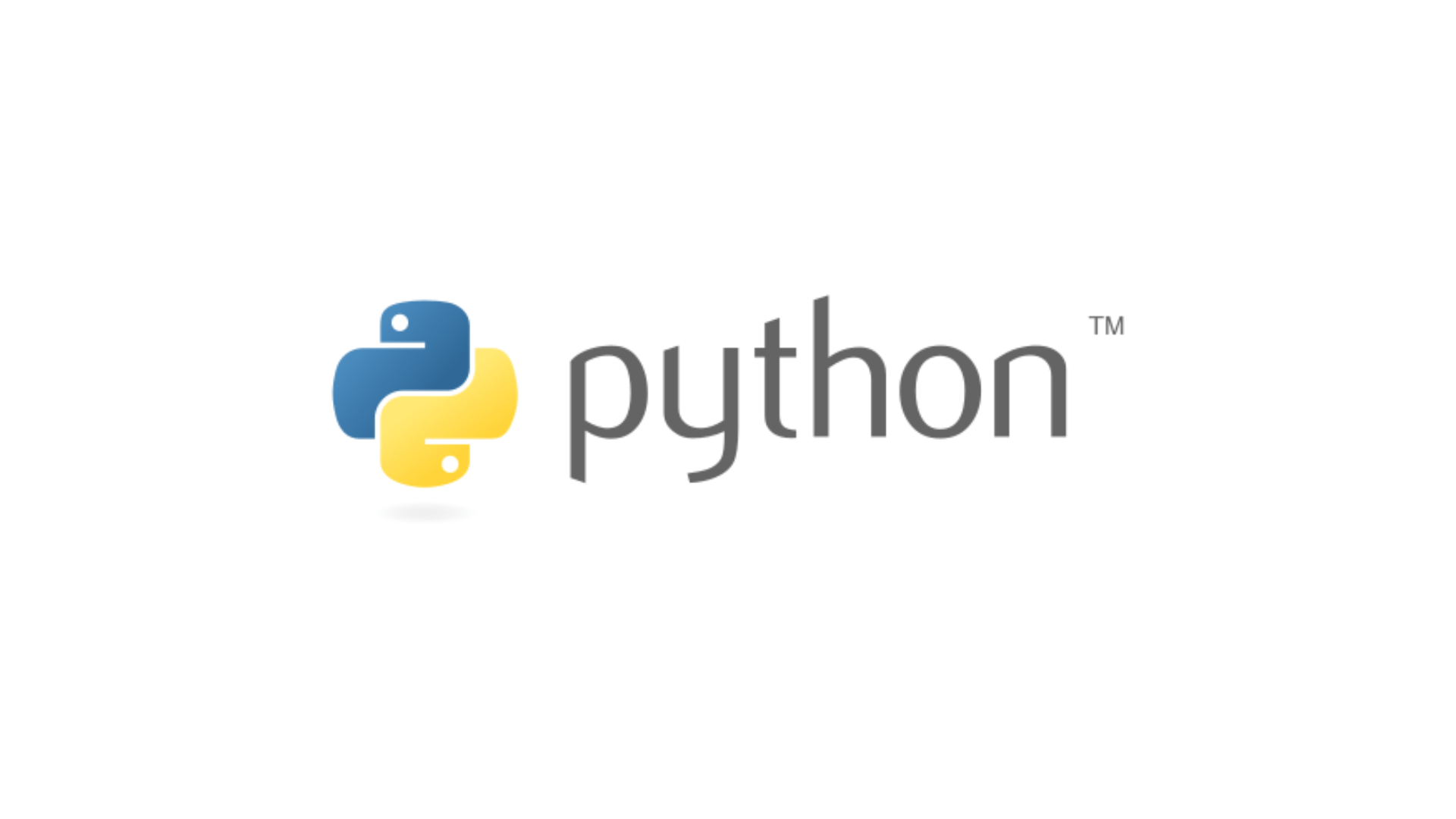 Modules & Theory
SMTrain
Surrogate Model:
Surrogate models are simple representations of complex systems with a trade-off between accuracy and computational efficiency
Used in aerospace engineering alongside CFD simulations to accelerate design exploration with limited simulation data
Geometry
Design of Experiments
Training
New Points
Results
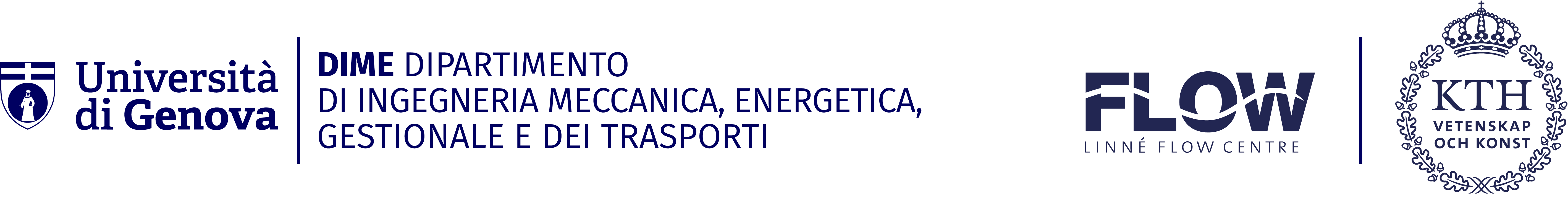 Modules & Theory
SMTrain
Kriging Model :
Statistical interpolation method that predicts unknown values from known data points
Provides not only predictions but also uncertainty estimates (variance)

Multi-Fidelity strategy:
Populate aerodynamic database with dense, low-fidelity data samples
Correct the data using the sparse high-fidelity samples
Geometry
Design of Experiments
Training
Less points required than other Machine Learning models
New points for new simulations to improve the model
New Points
Allows to combine multiple levels of fidelity
Requires nested points
Results
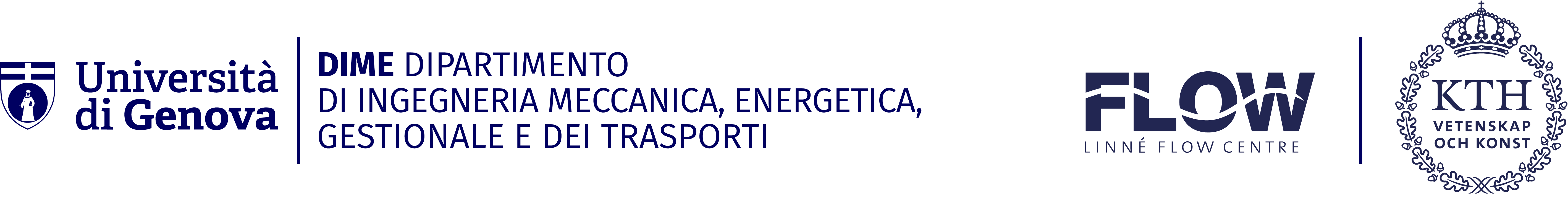 Modules & Theory
Application Case
SMTrain
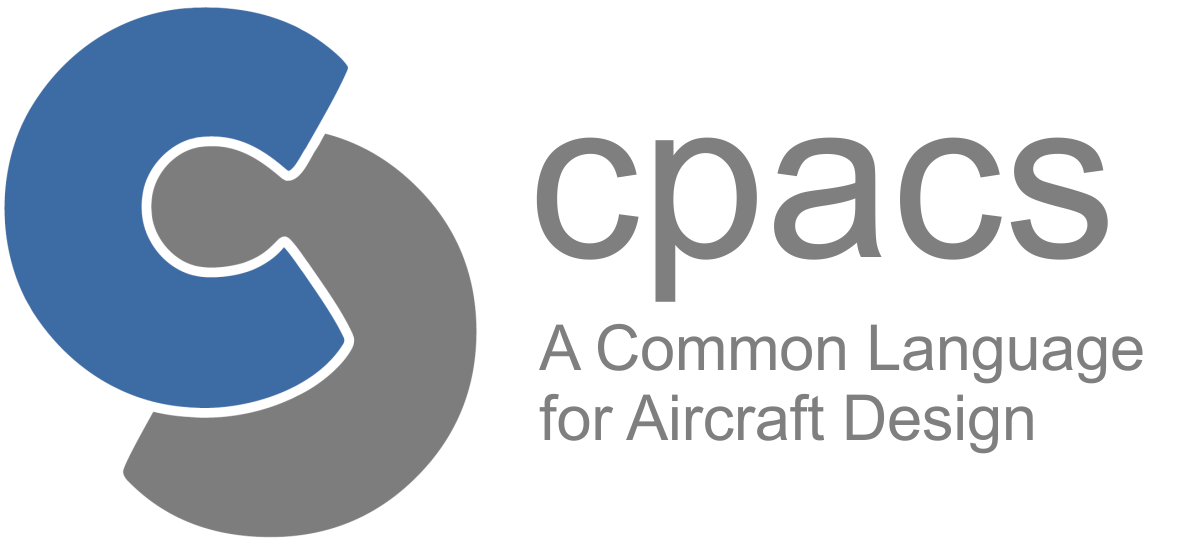 Geometry
Defined by a CPACS File
D150
Regional jet-liner
Design of Experiments
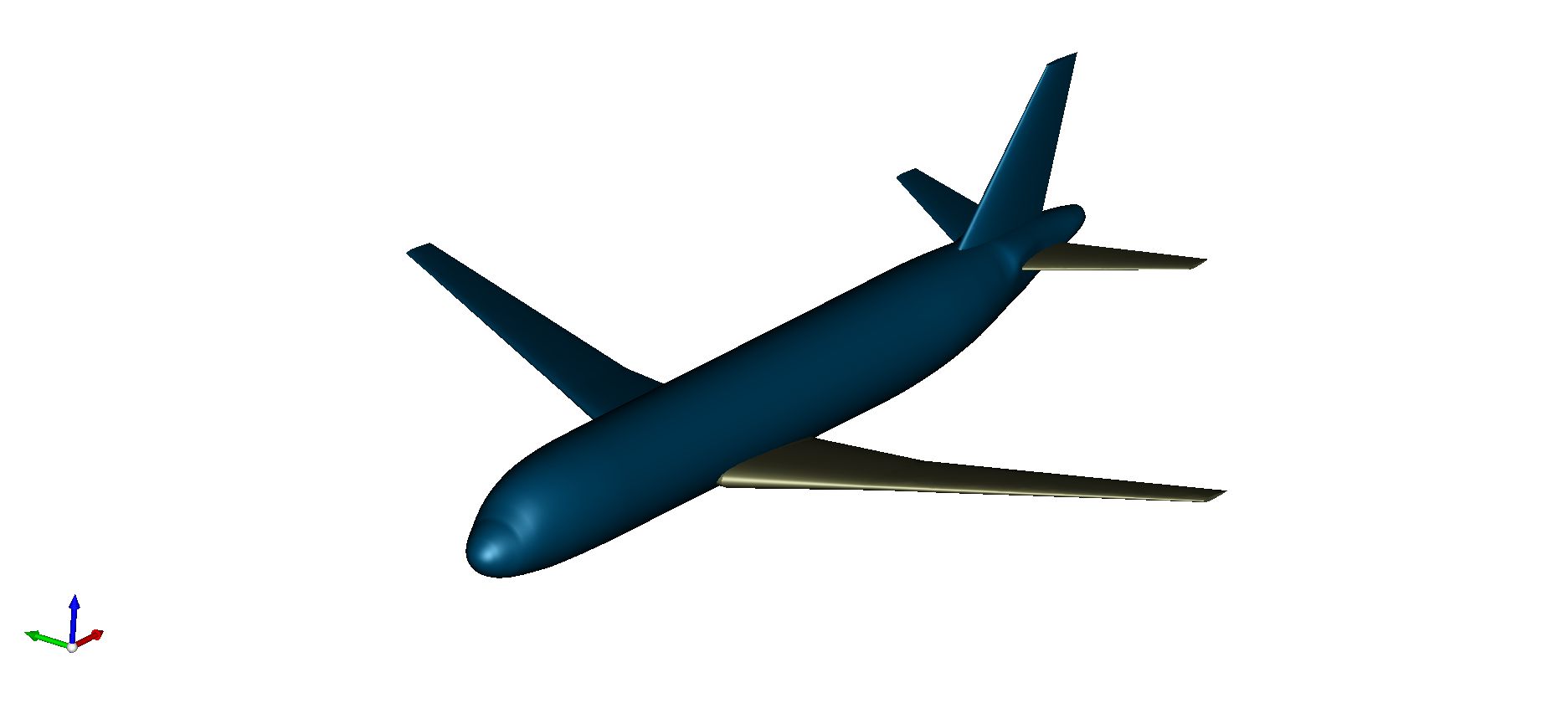 Training
New Points
Results
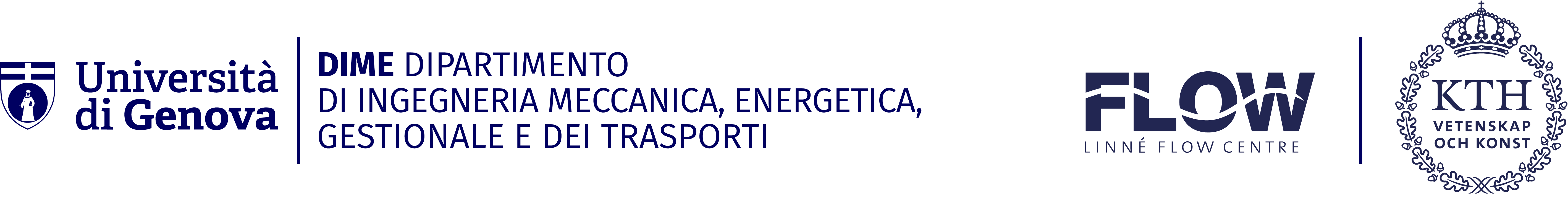 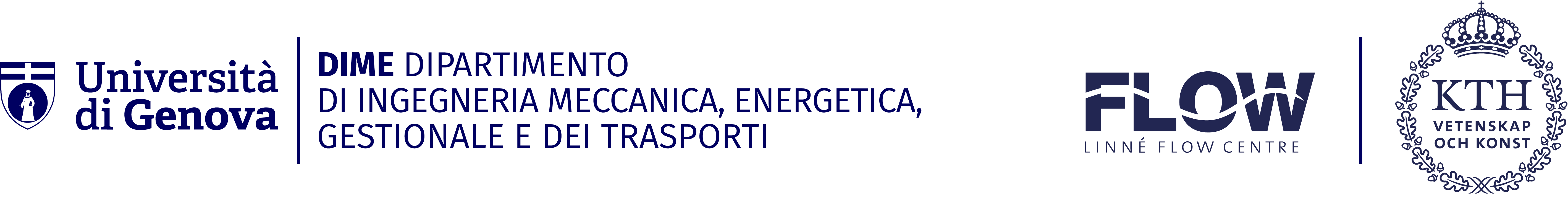 Modules & Theory
SMTrain
Geometry
Defined by a CPACS File
Systematic methodology for collecting Data by selecting specific input parameters
Design of Experiments
Training
New Points
Results
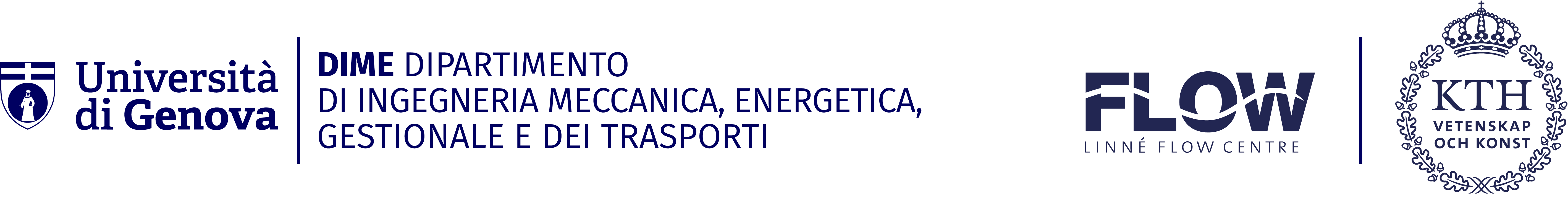 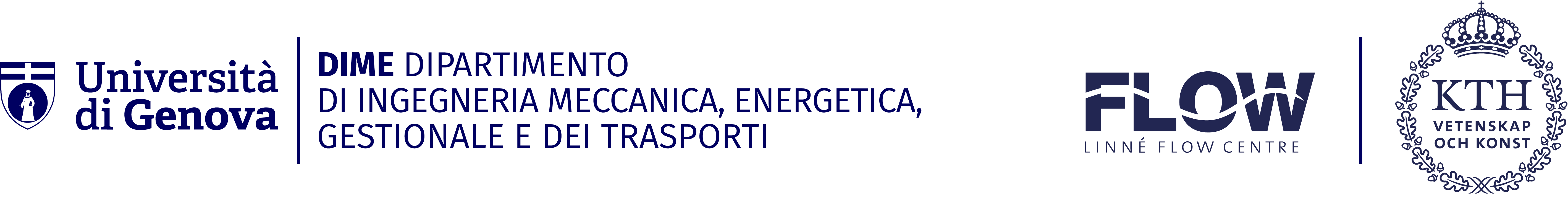 Application Case
Modules & Theory
SMTrain
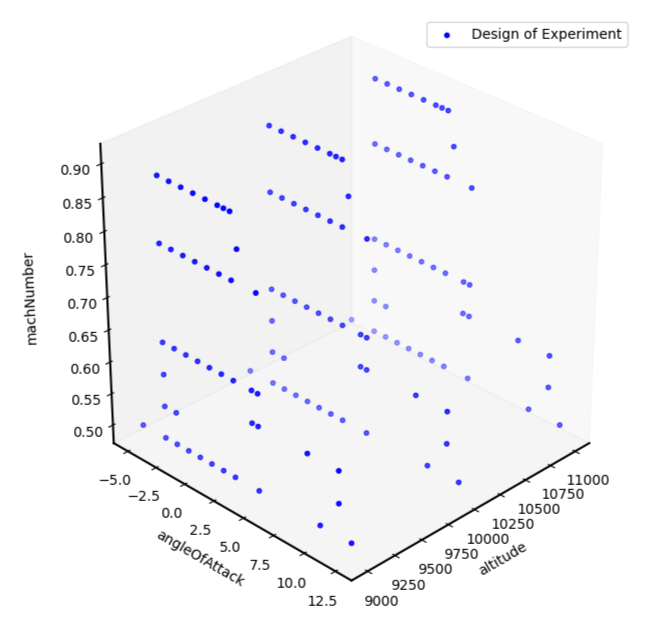 4 input parameters: 
Altitude
Mach Number
Angle of Attack
Angle of Sideslip
Geometry
Design of Experiments
3 input parameters: 
Altitude: from 9000 m to 11000
Mach Number: from 0.5 to 0.9
Angle of Attack: from -5° to 15°
Angle of Sideslip: 0°

Physical Domain

135 Points
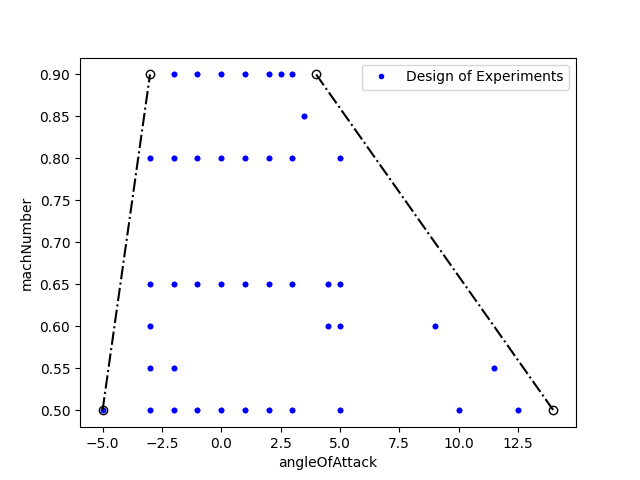 Training
New Points
Results
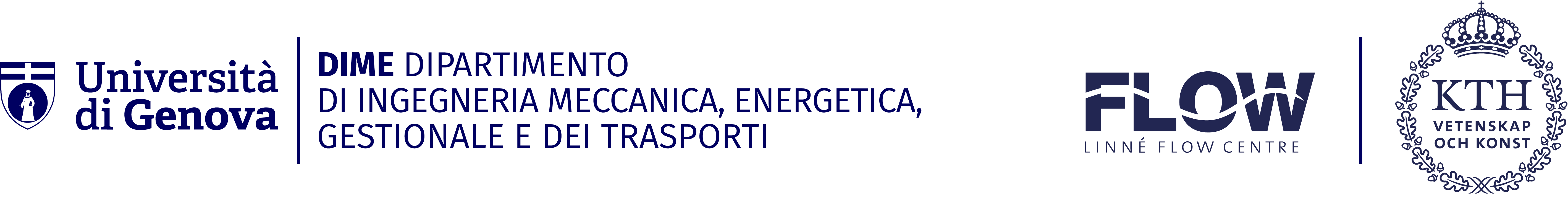 Application Case
SMTrain
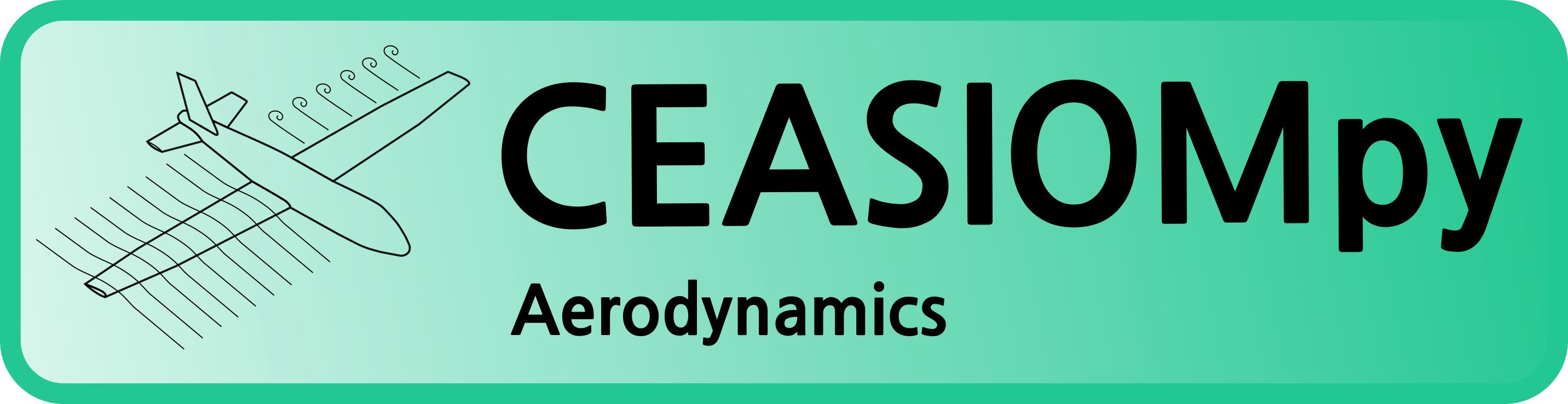 PyAVL Module

Vortex Lattice Method:
Represents the lifting surfaces as a vortex surfaces 
Neglects profile thickness and fluid viscosity.

Output:
Geometry
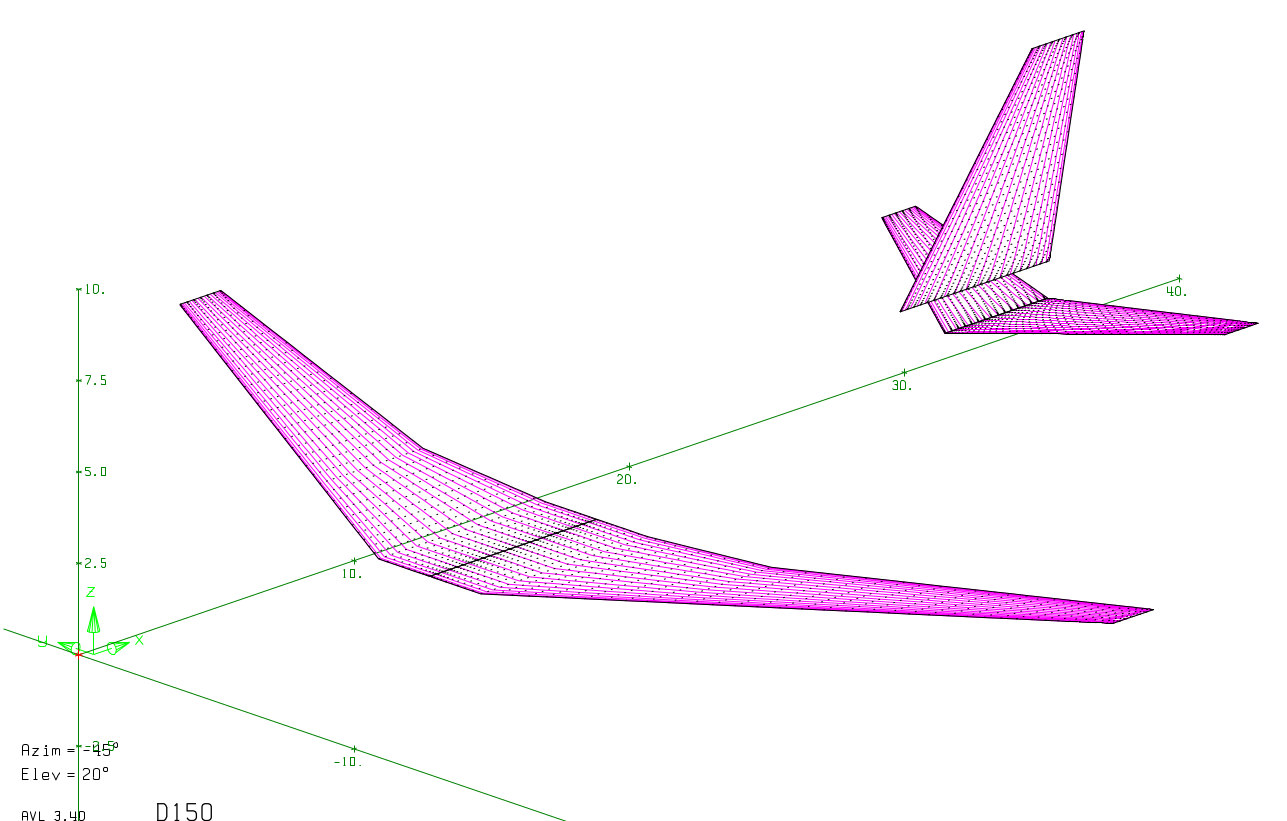 Design of Experiments
Training
Aerodynamics Coefficients
New Points
Training Dataset = Inputs + Outputs
Results
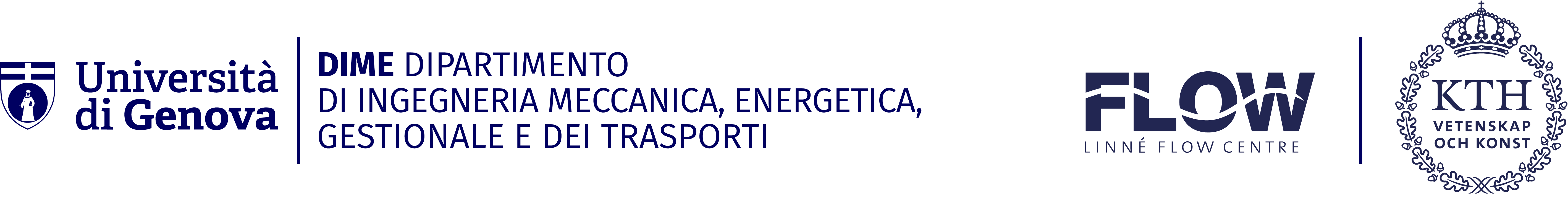 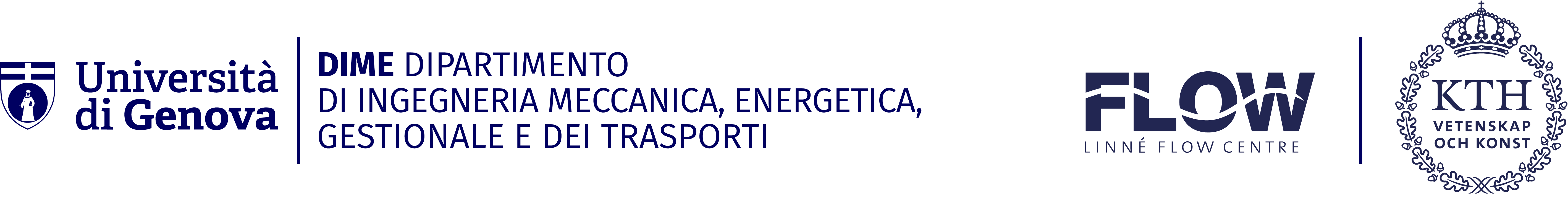 Modules & Theory
SMTrain
Aerodynamics Coefficients
Geometry
Design of Experiments
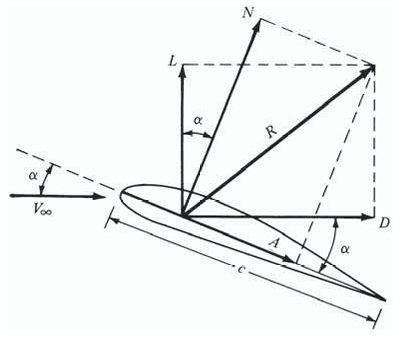 L
Training
V∞
New Points
D
M
Results
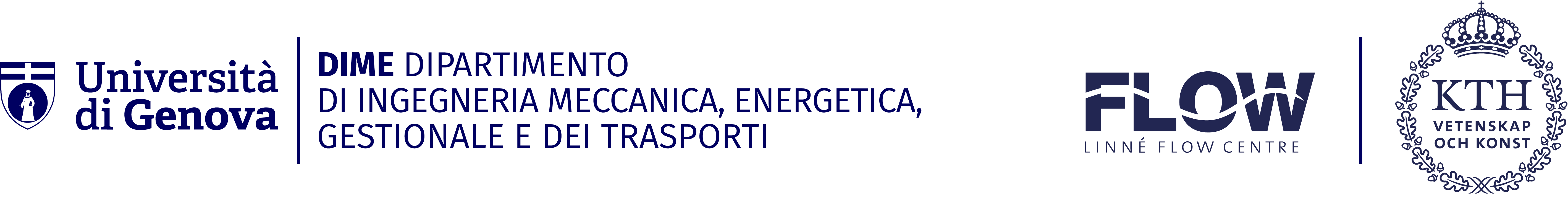 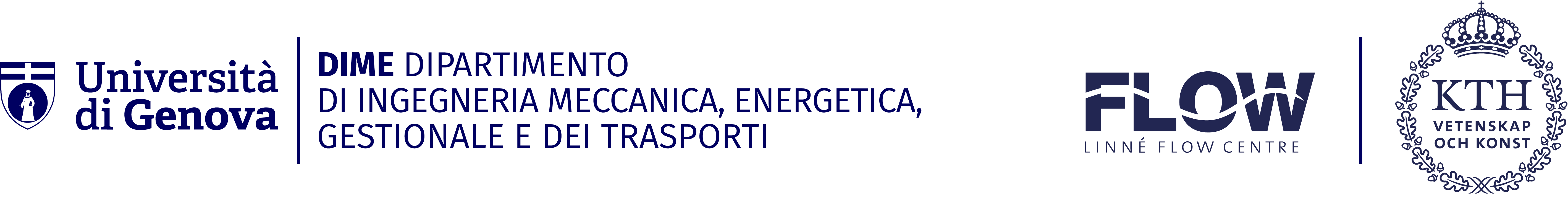 Modules & Theory
SMTrain
Geometry
Defined by a CPACS File
Systematic methodology for collecting Data by selecting specific input parameter values
Design of Experiments
Teaching it to learn from input and output data and adjusting its internal parameters to minimize the error
Training
New Points
Results
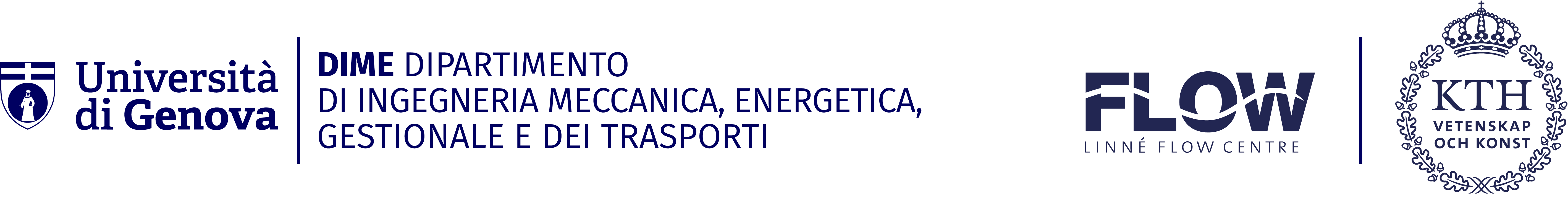 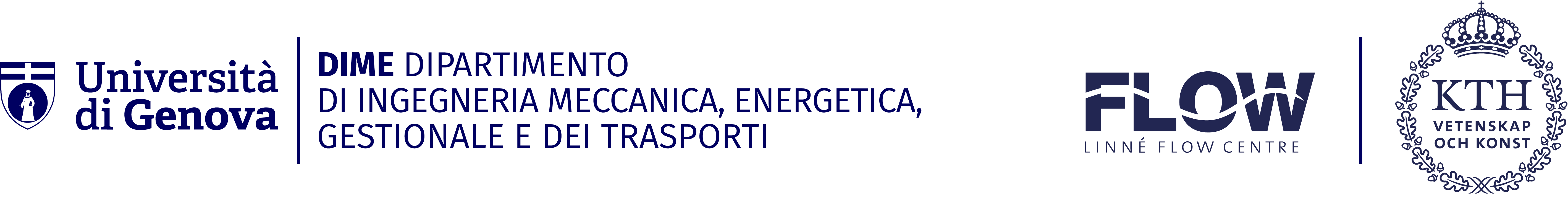 Modules & Theory
SMTrain
Training, Validation and Test Sets
Test Set:Evaluate prediction error and avoid overfitting
Geometry
Validation Set:
Optimization of the hyperparameters
Initial Dataset:
Inputs
Outputs
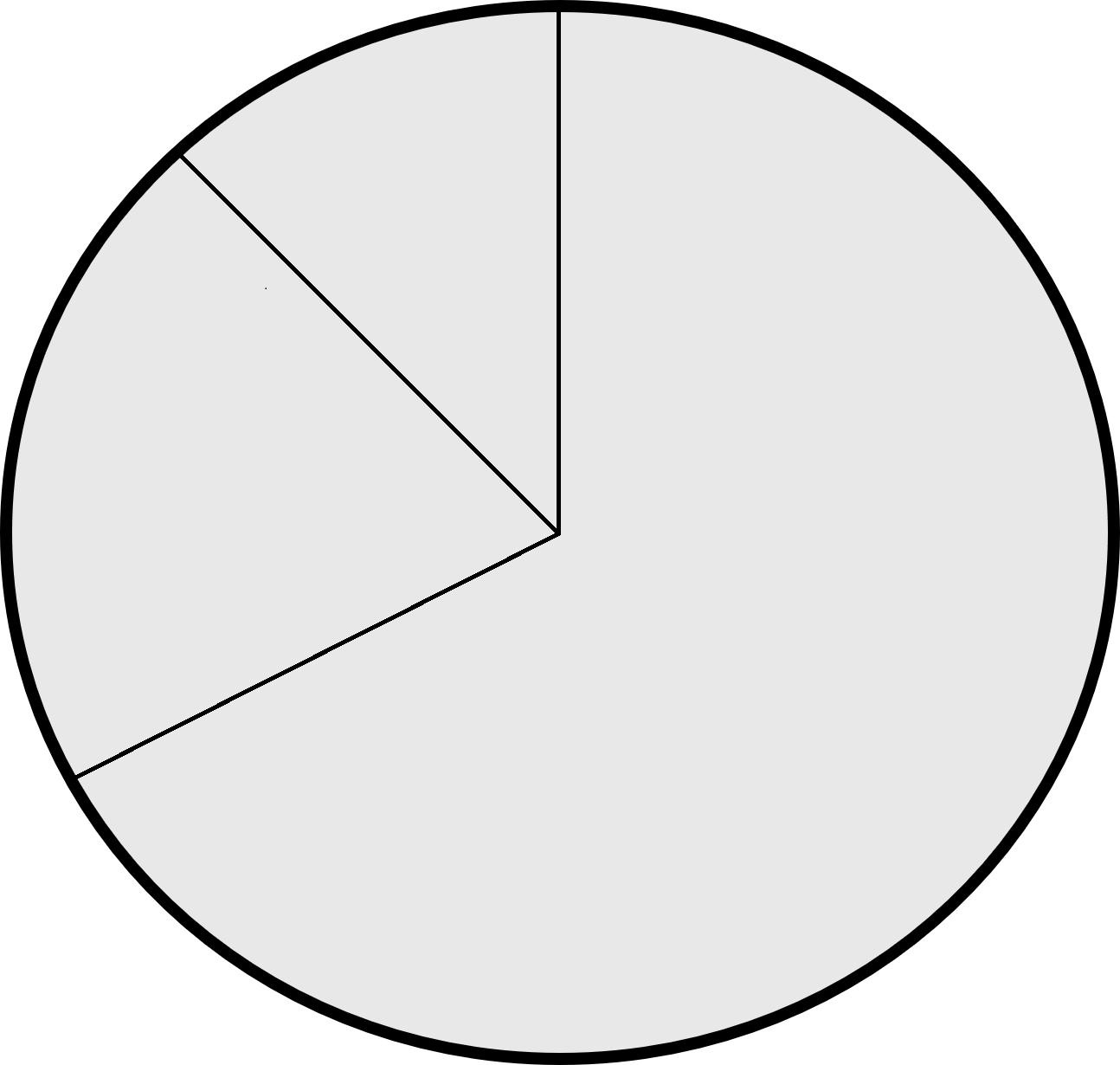 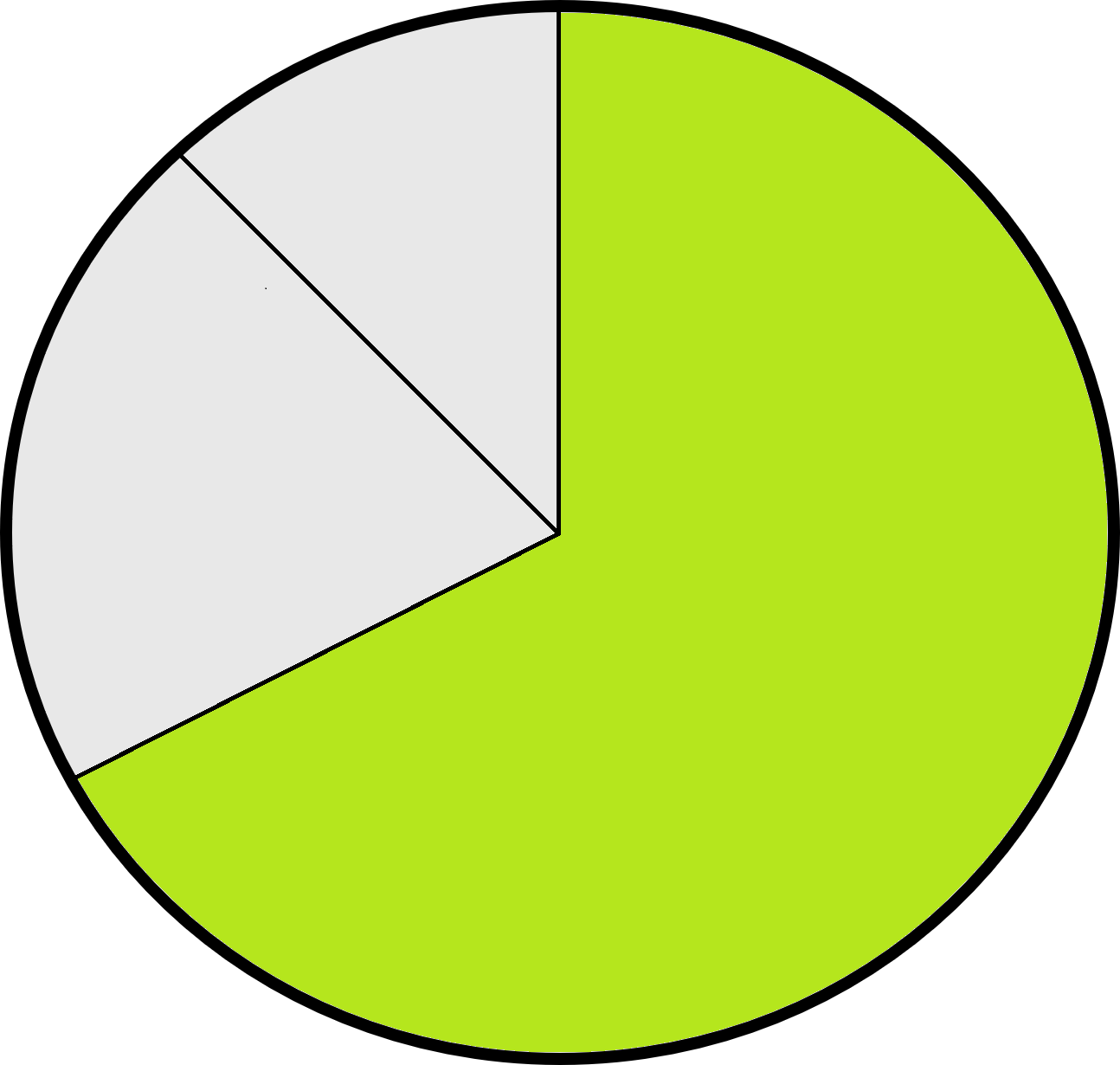 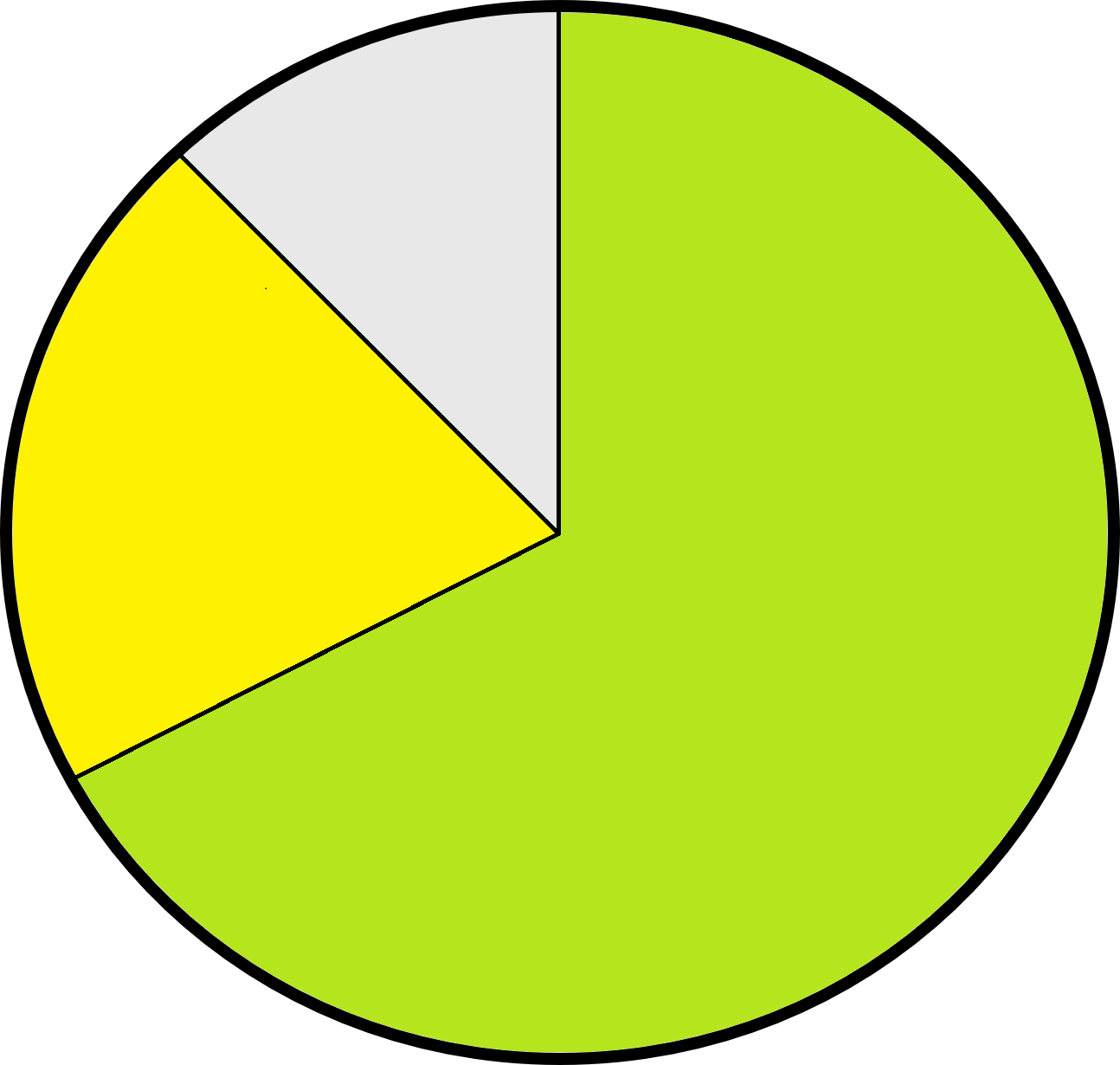 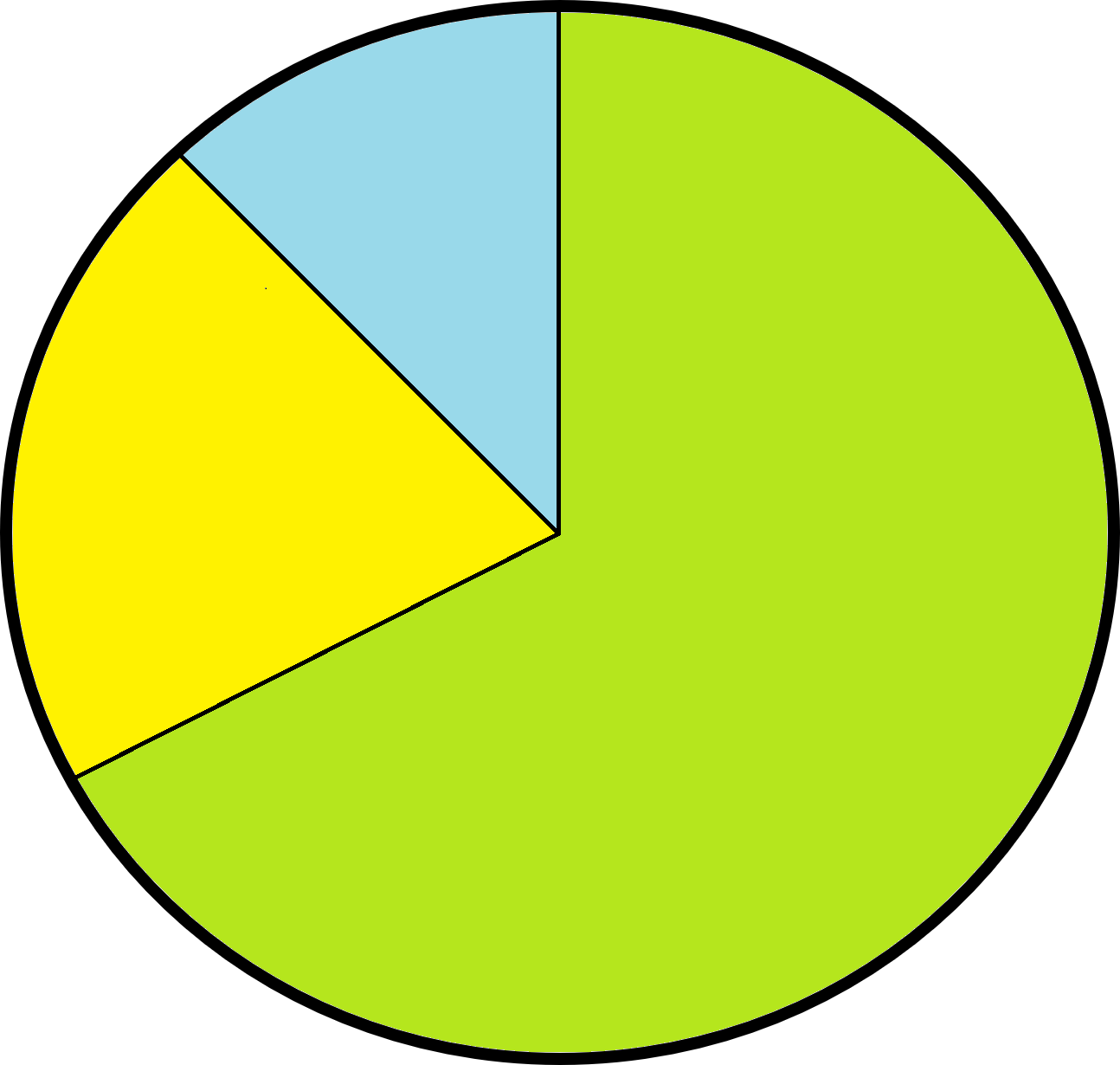 10%
Design of Experiments
20%
Training
70%
New Points
Training Set:
Adjust the internal
parameters
Results
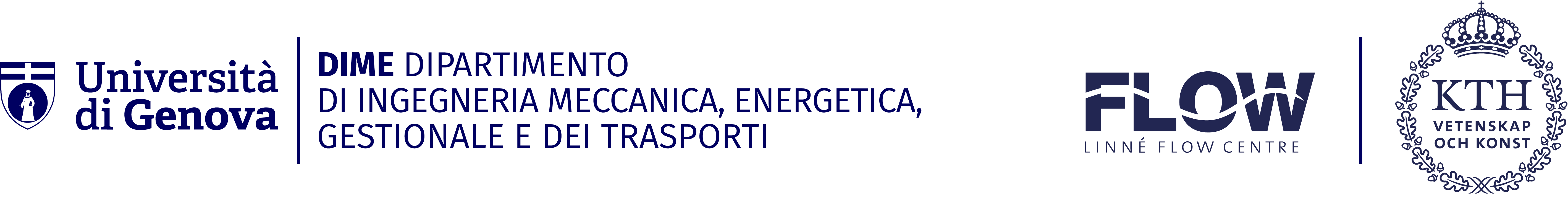 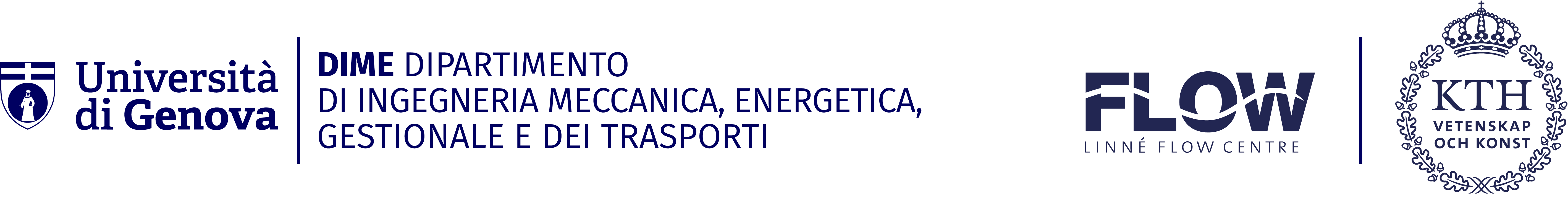 Application Case
SMTrain
Training, Validation and Test Data
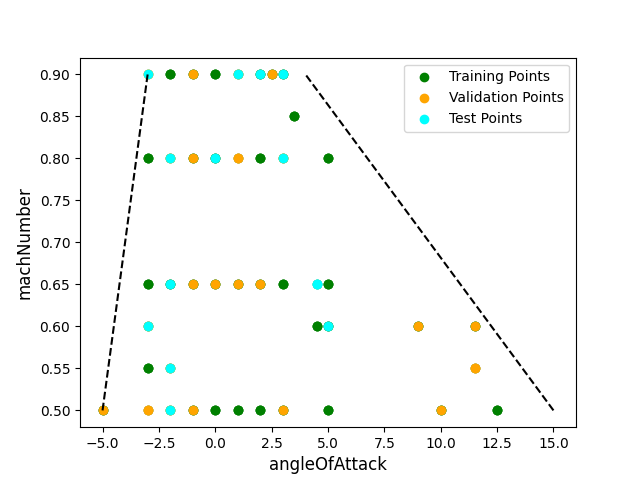 Geometry
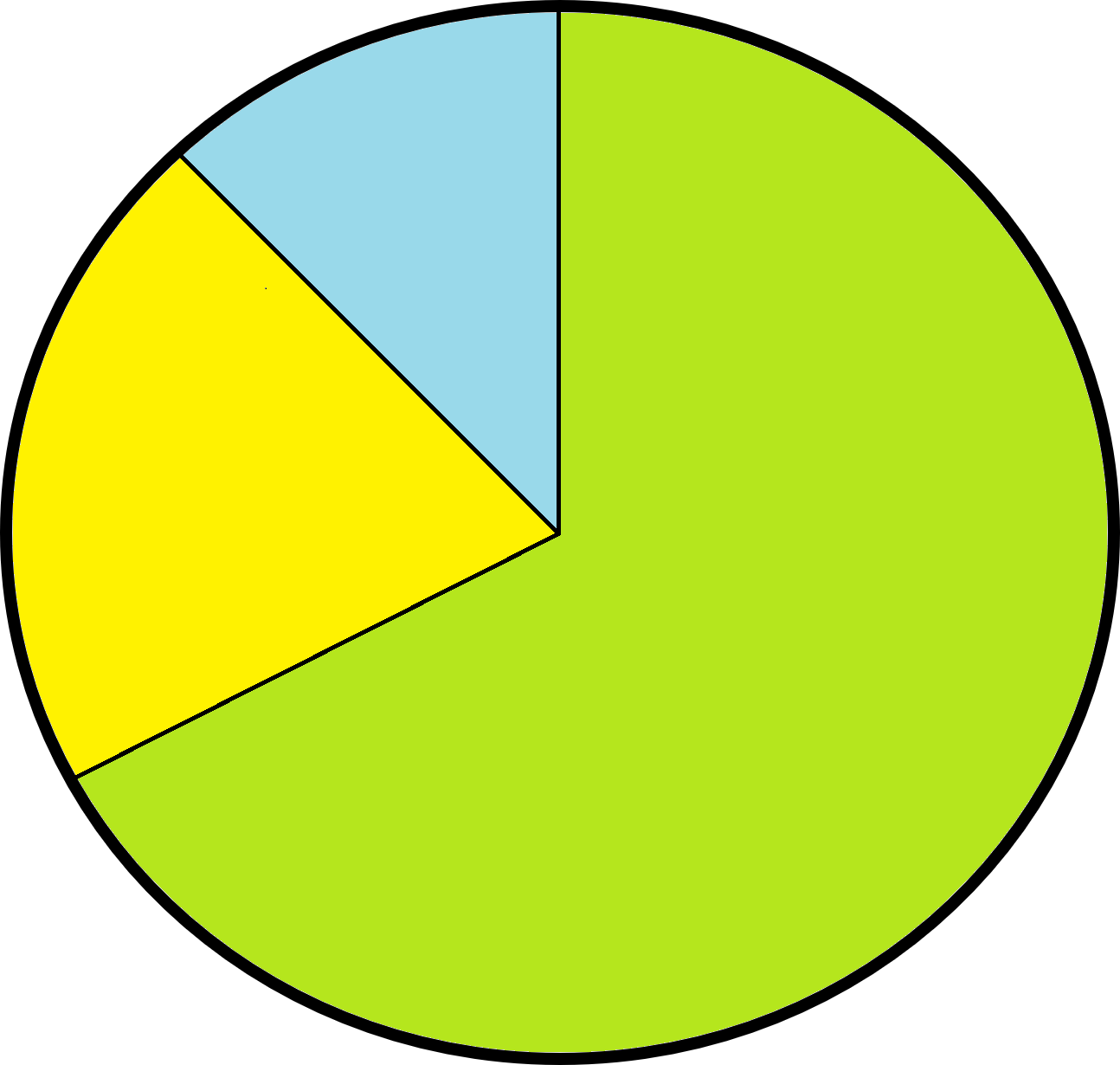 10%
20%
Design of Experiments
70%
Training
New Points
Results
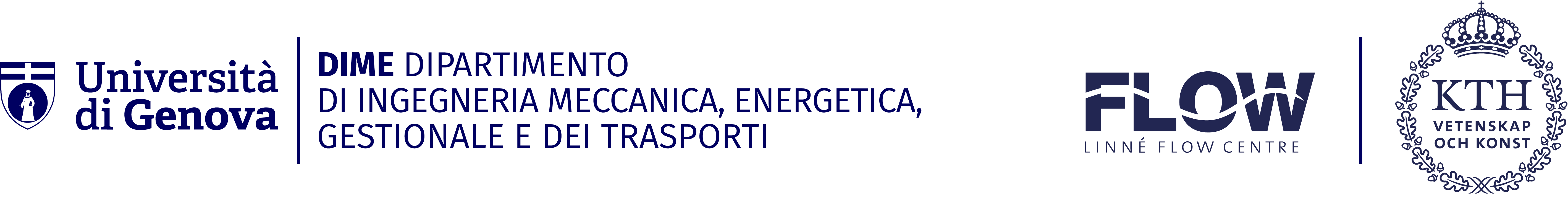 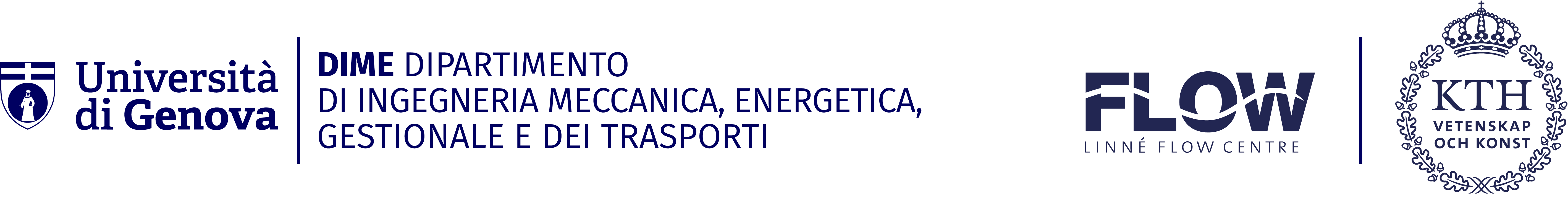 Modules & Theory
SMTrain
Geometry
Defined by a CPACS File
Systematic methodology for collecting Data by selecting specific input parameter values
Design of Experiments
Teaching it to learn from input and output data and adjusting its internal parameters to minimize the error
Training
Based on the predictions of the first model, new points are suggested to refine the next model
New Points
Results
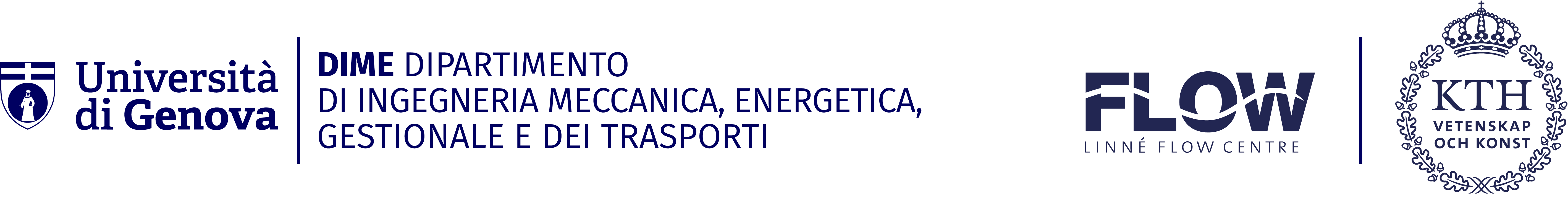 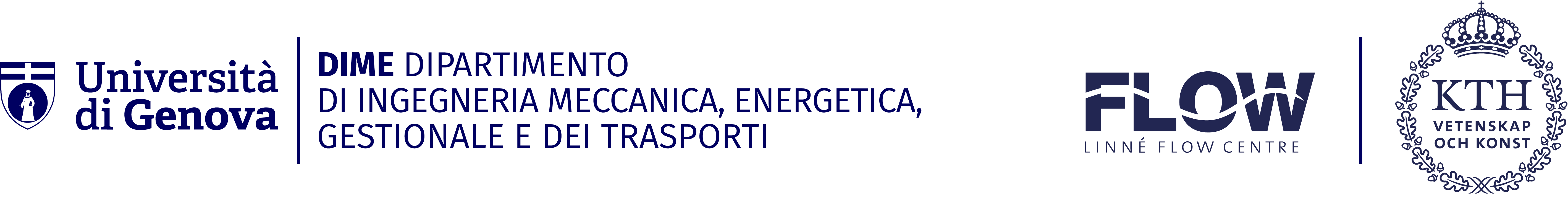 Modules & Theory
Application Case
SMTrain
Geometry
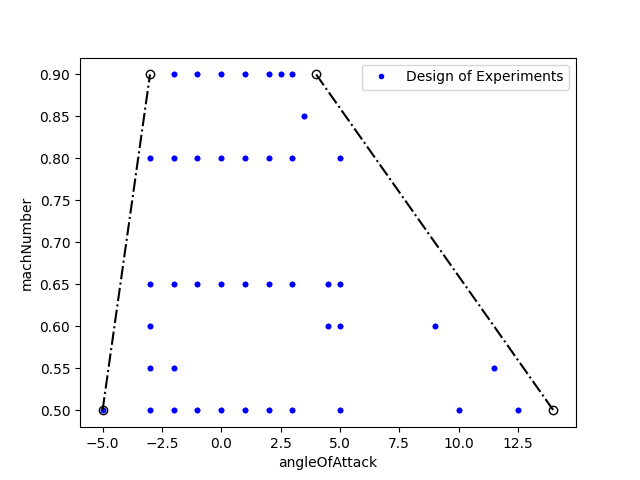 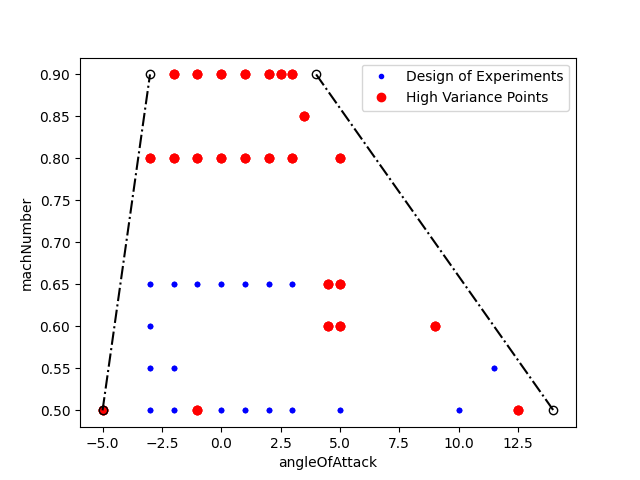 Design of Experiments
Training
SU2Run
New Points
Results
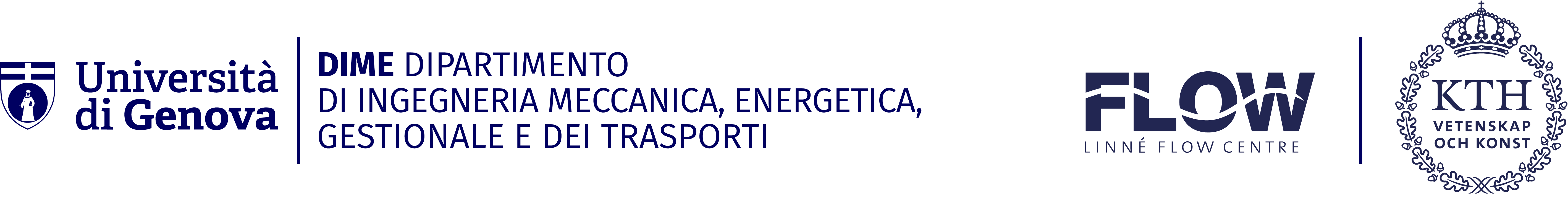 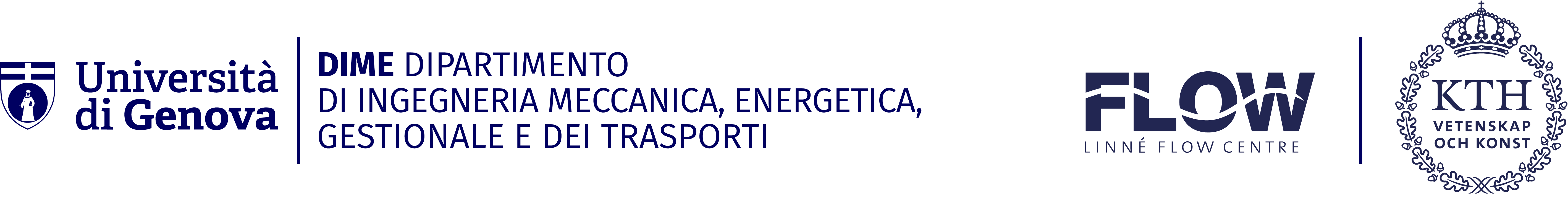 Application Case
SMTrain
GMSH and SU2 Modules
Unstructured 3D Mesh with4.2 millions of elements
CFD Simulations with Euler’s Method:
No viscous effects
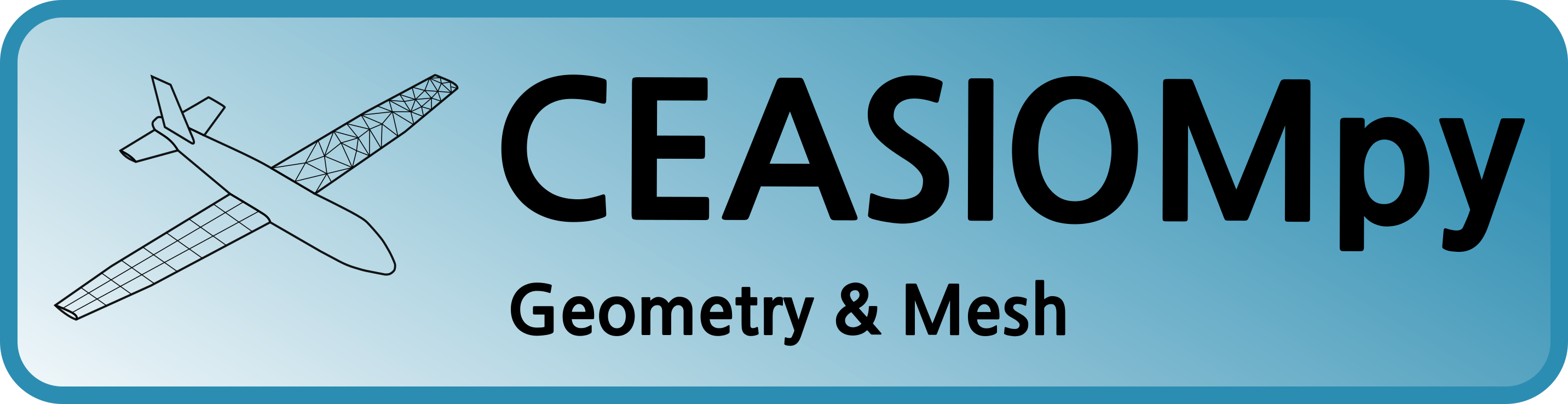 Geometry
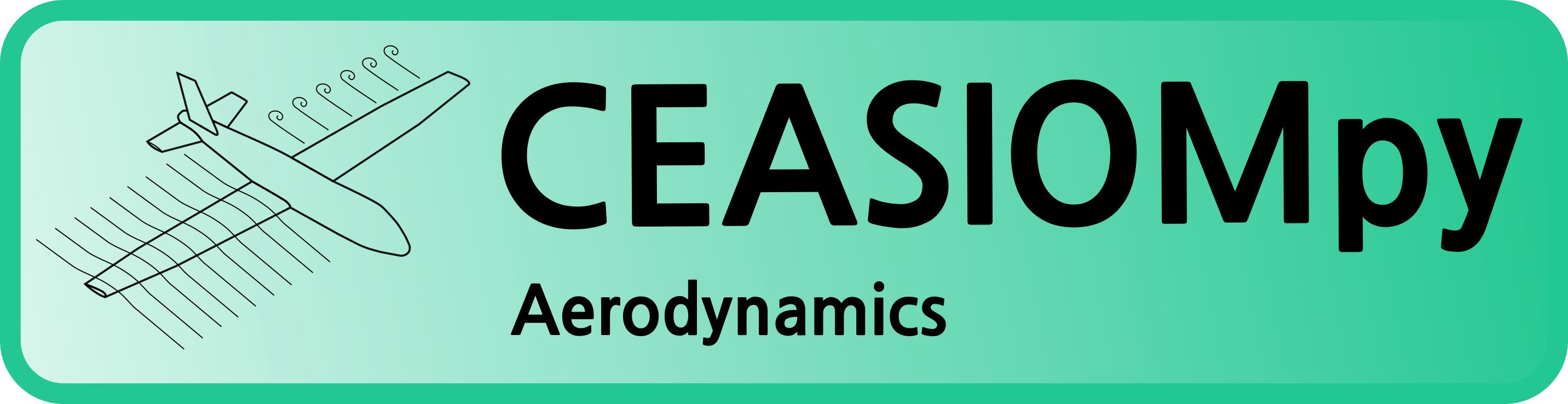 Design of Experiments
Training
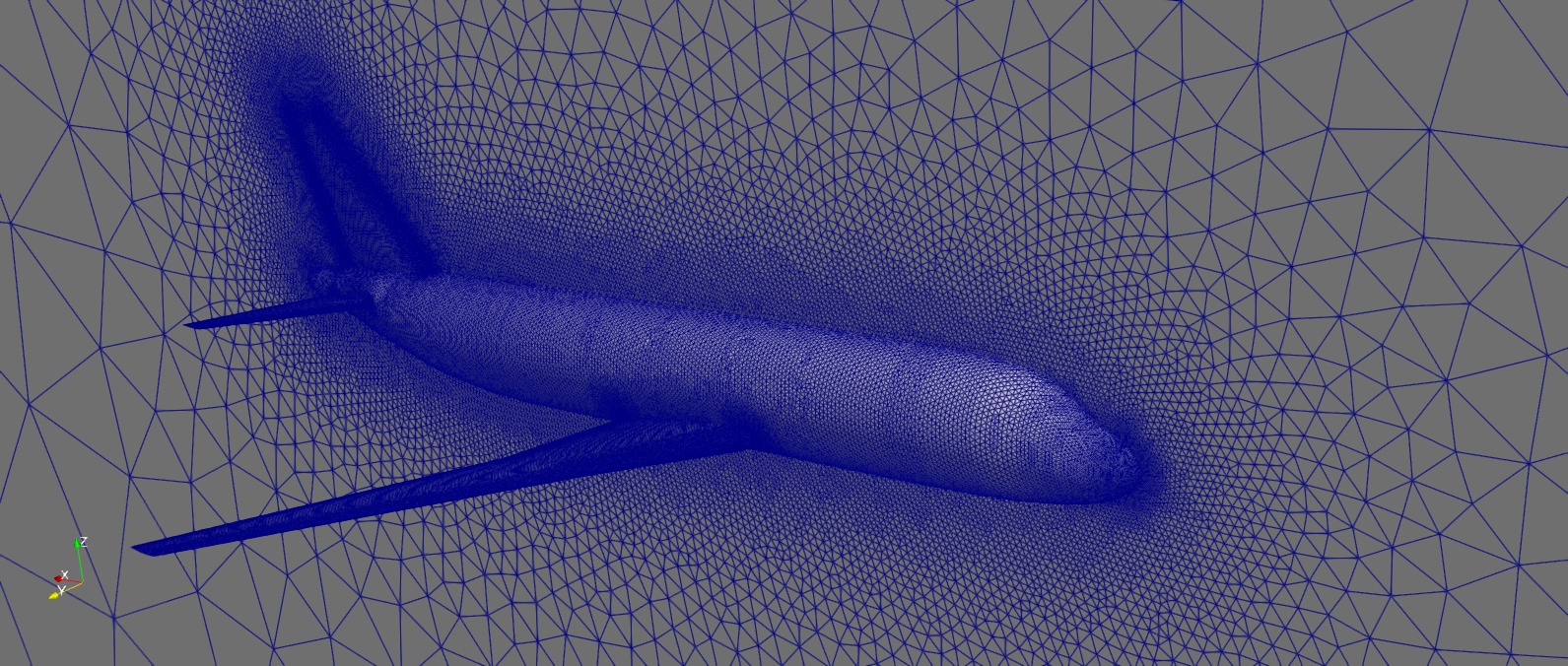 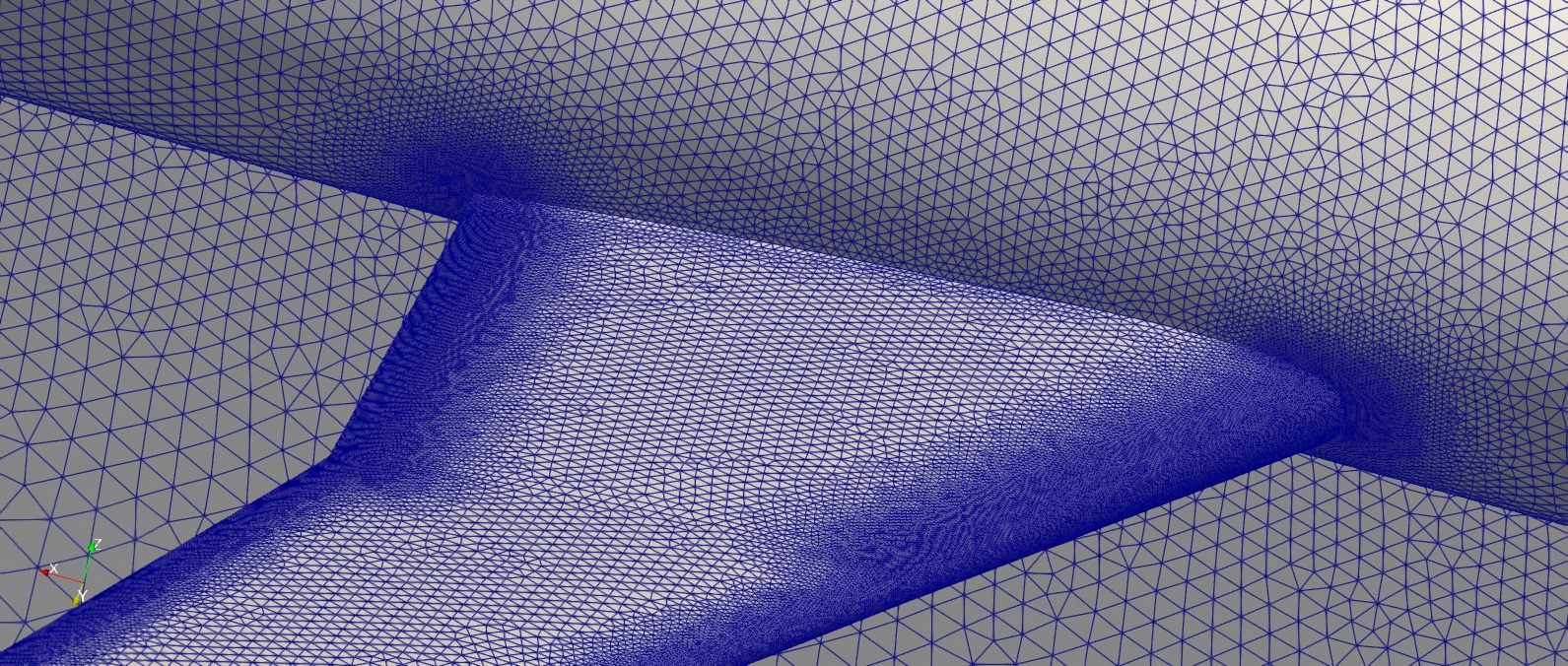 New Points
Results
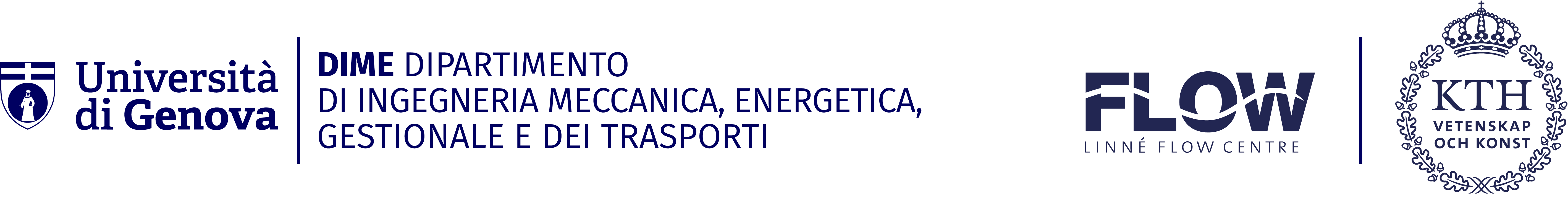 Modules & Theory
SMTrain
Geometry
Defined by a CPACS File
Systematic methodology for collecting Data by selecting specific input parameter values
Design of Experiments
Teaching it to learn from input-output data by adjusting its internal parameters to minimize the error
Training
Based on the predictions of the initial model, new points are suggested to refine the next model
New Points
Results
Final Surrogate Model
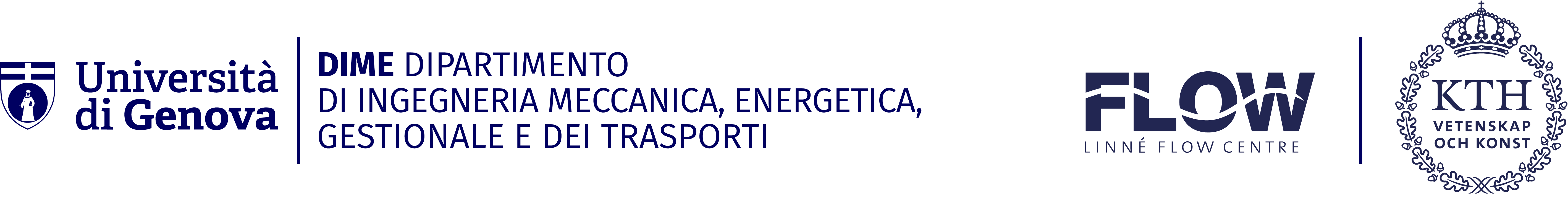 Modules & Theory
SMUse
Predictions Dataset
SaveAeroCoeff
Results & Plots
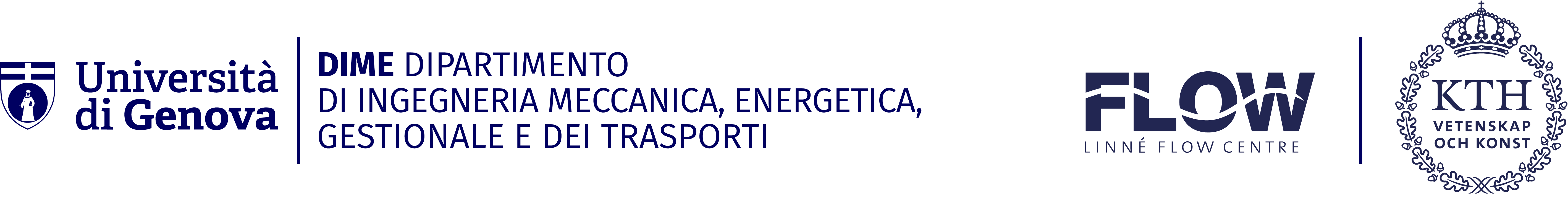 Application Case
Lift Coefficient:
RMSE: 0.00121 (<< 5%)
Well predicted AoA and Mach dependencies
Accounts for flow separation for high AoA
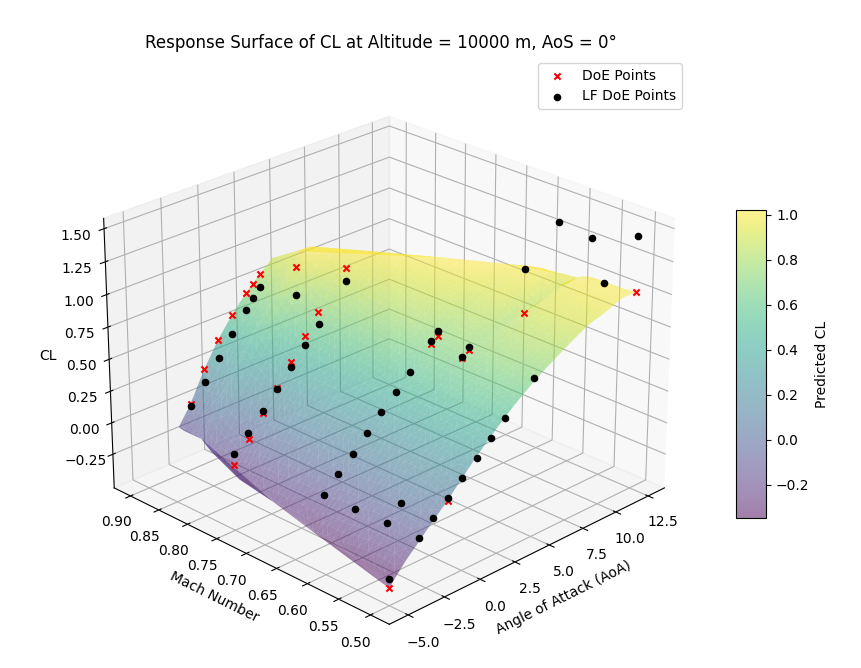 SaveAeroCoeff
LF Sampling
MF Sampling
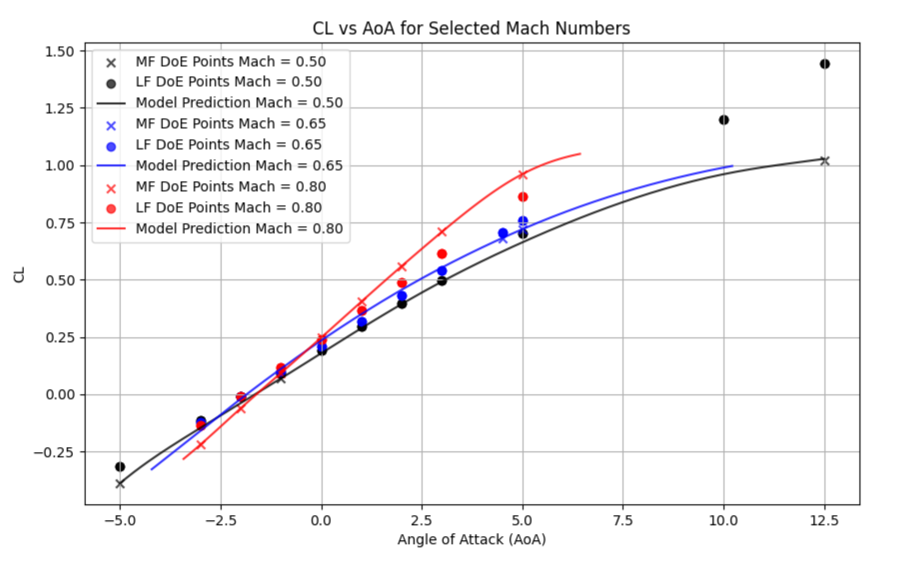 Results & Plots
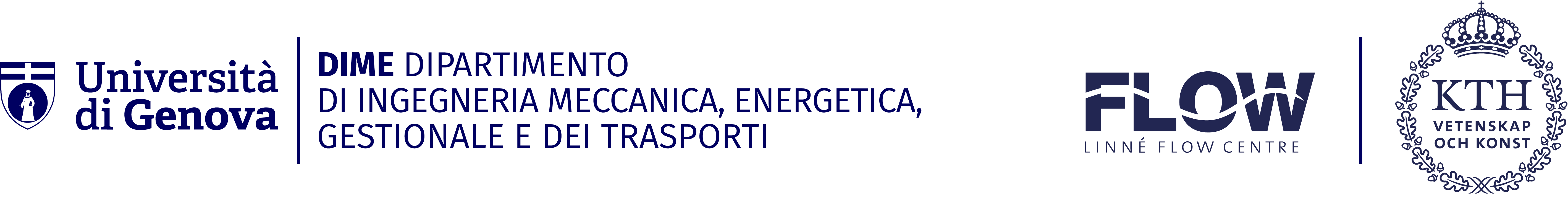 Application Case
SaveAeroCoeff
Simple Kriging:
1 Level of Fidelity (Euler)
No Hyperparameters Optimization
Results & Plots
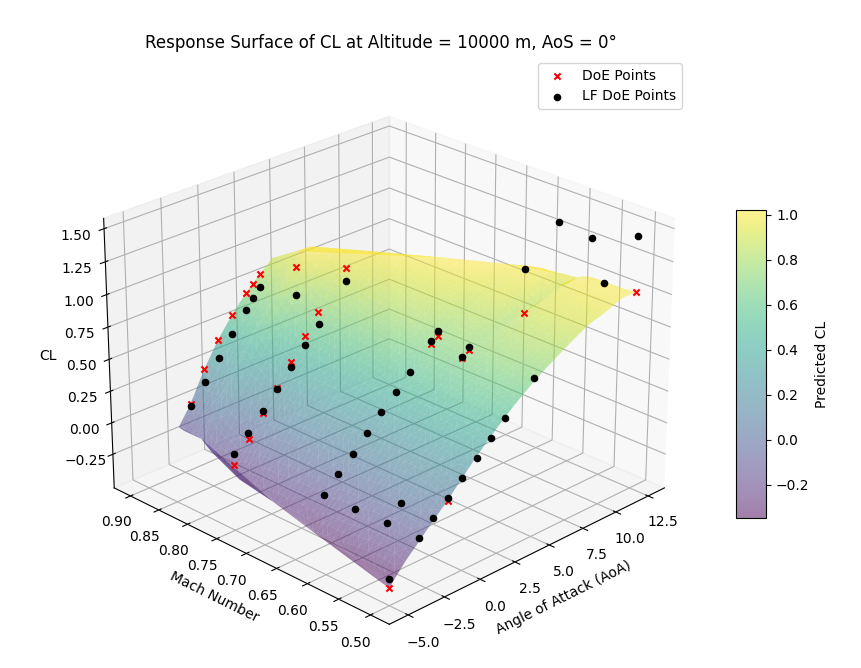 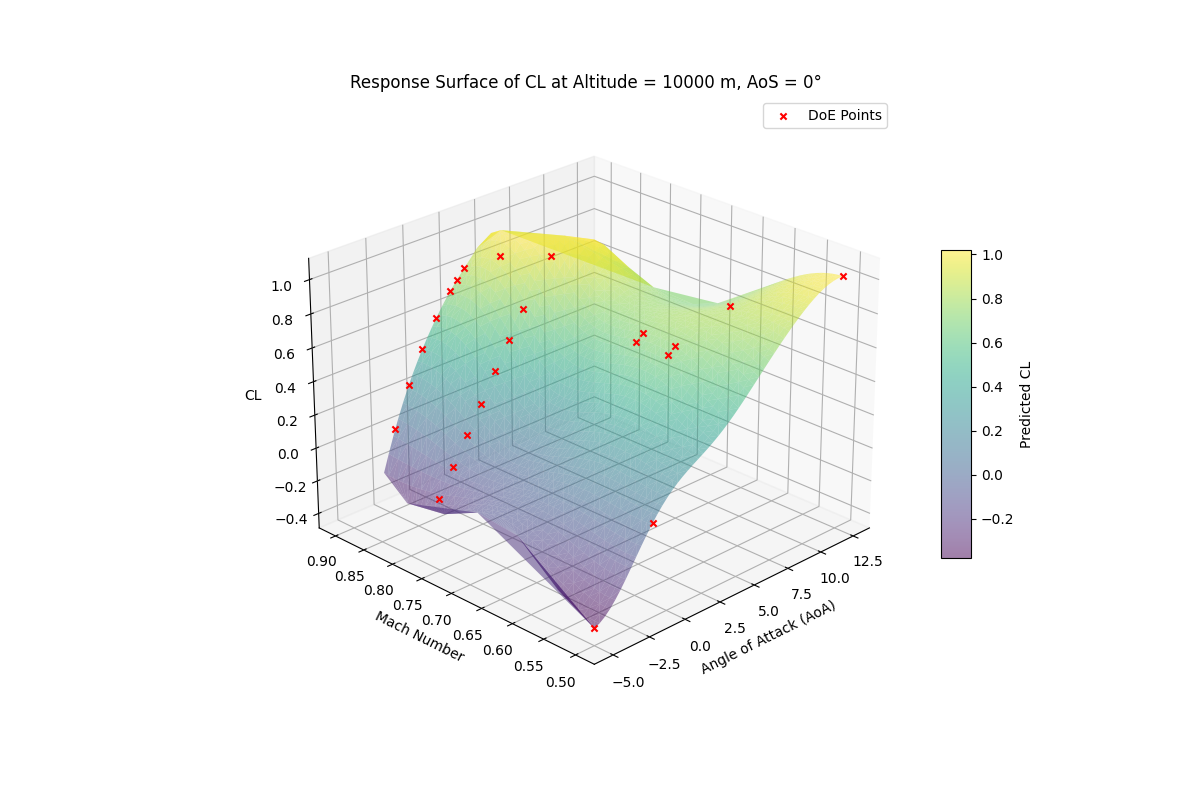 LF Sampling
MF Sampling
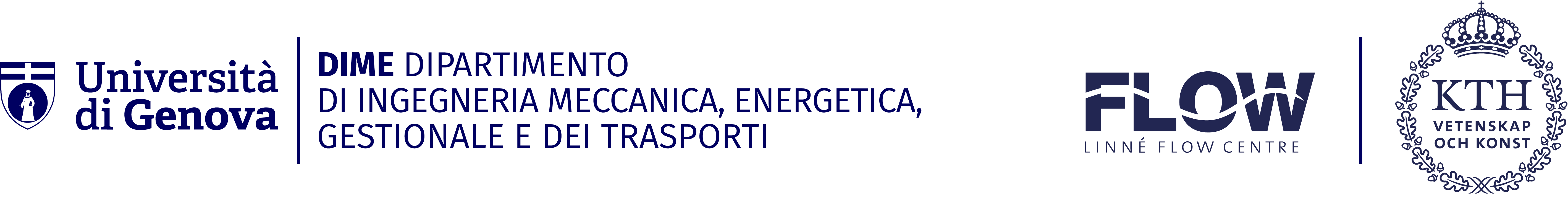 Application Case
SaveAeroCoeff
Simple Kriging:
1 Level of Fidelity (Euler)
No Hyperparameters Optimization
Results & Plots
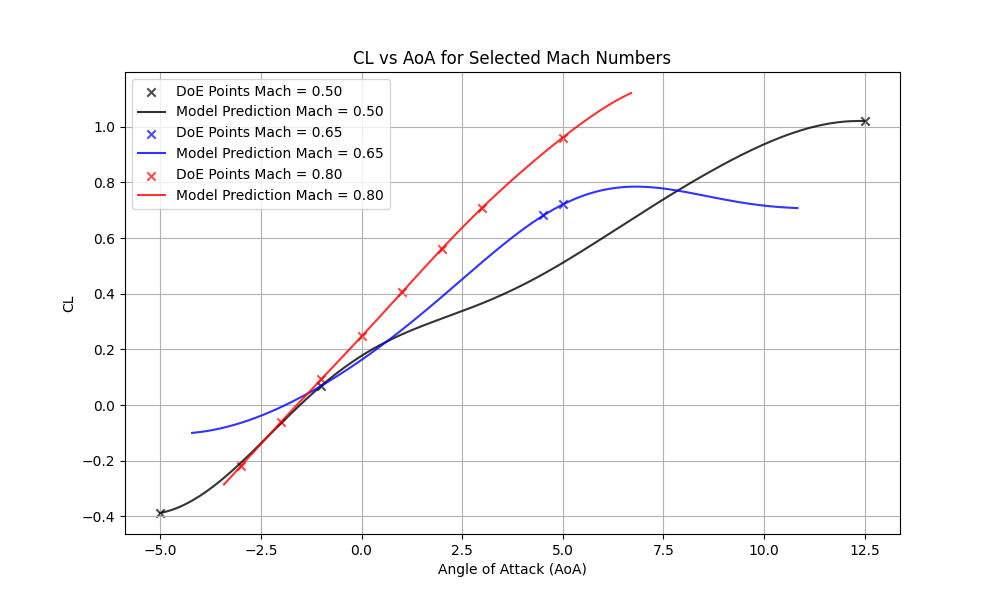 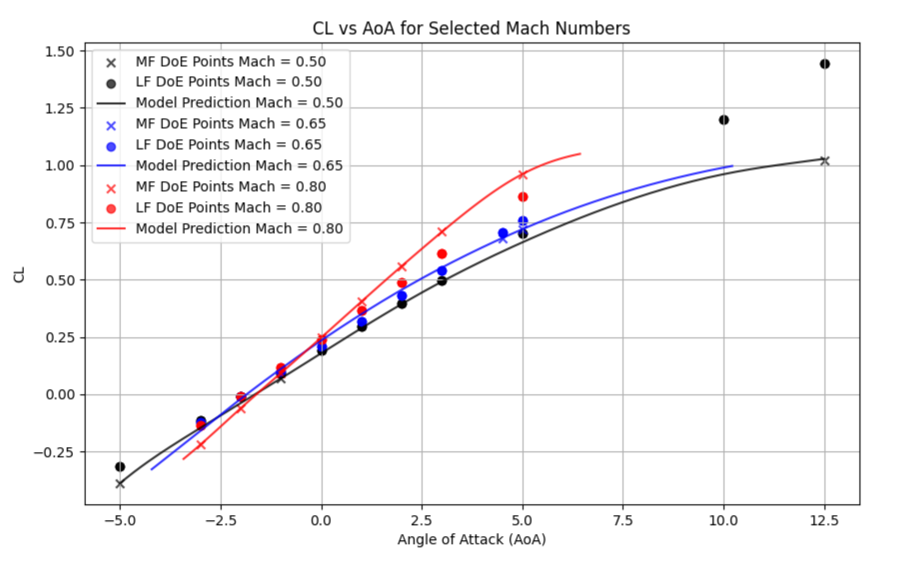 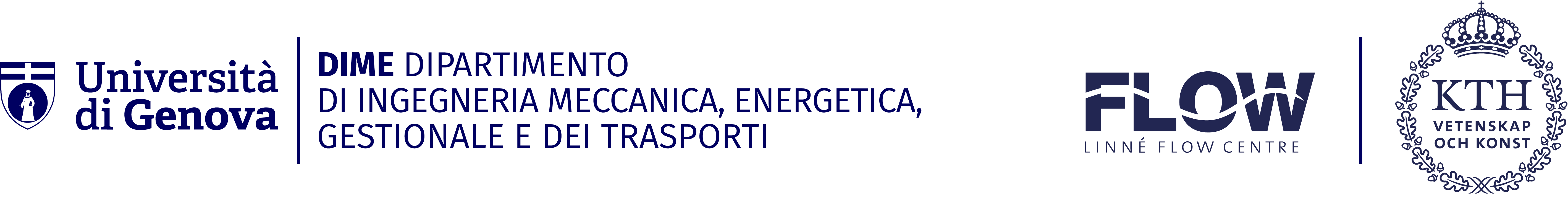 Application Case
SaveAeroCoeff
Drag Coefficient:
RMSE: 0.00231 (<< 5%)
Well predicted AoA and Mach dependencies
Accounts for compressibility effects
Results & Plots
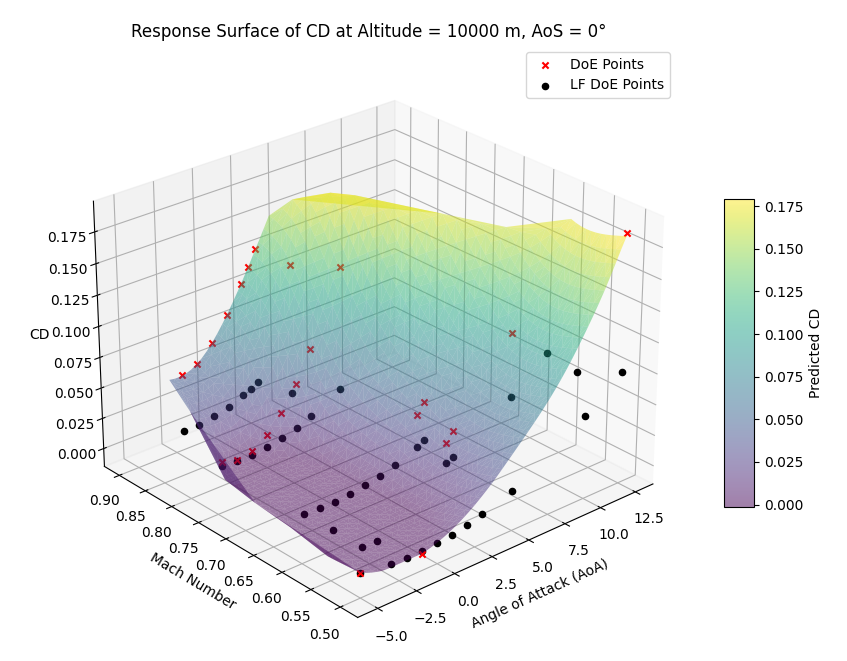 LF Sampling
MF Sampling
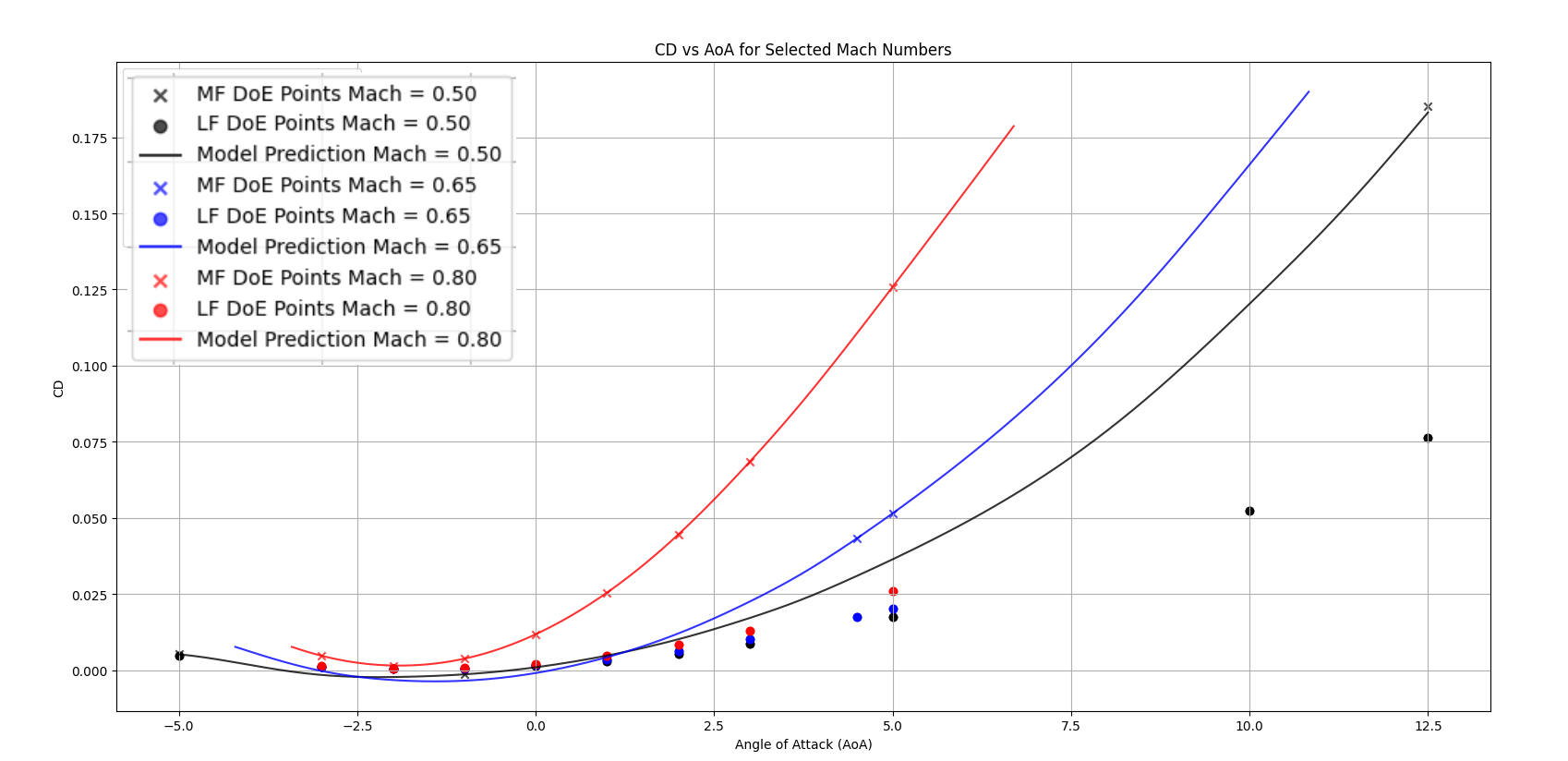 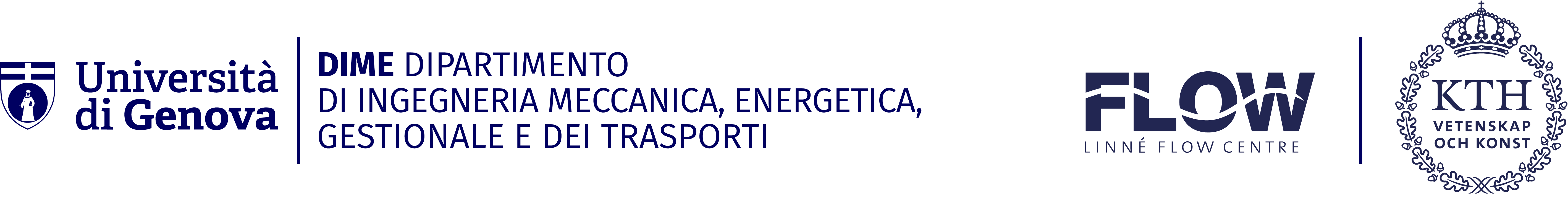 Application Case
SaveAeroCoeff
Moment Coefficient:
RMSE: 0.0403 (<5%) 
Less accuracy due to major sensibility to small variations inflow conditions
Well predicted AoA and Mach dependencies
Results & Plots
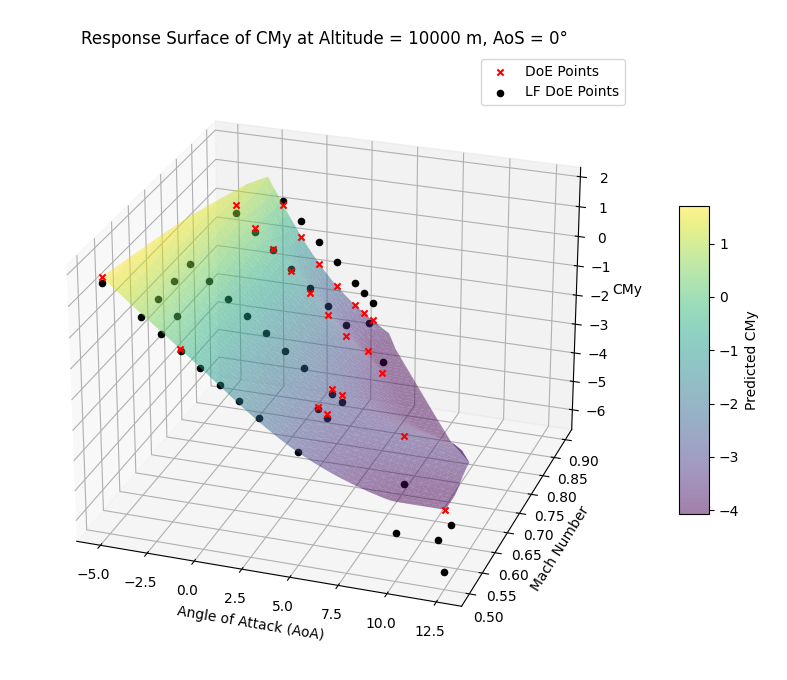 LF Sampling
MF Sampling
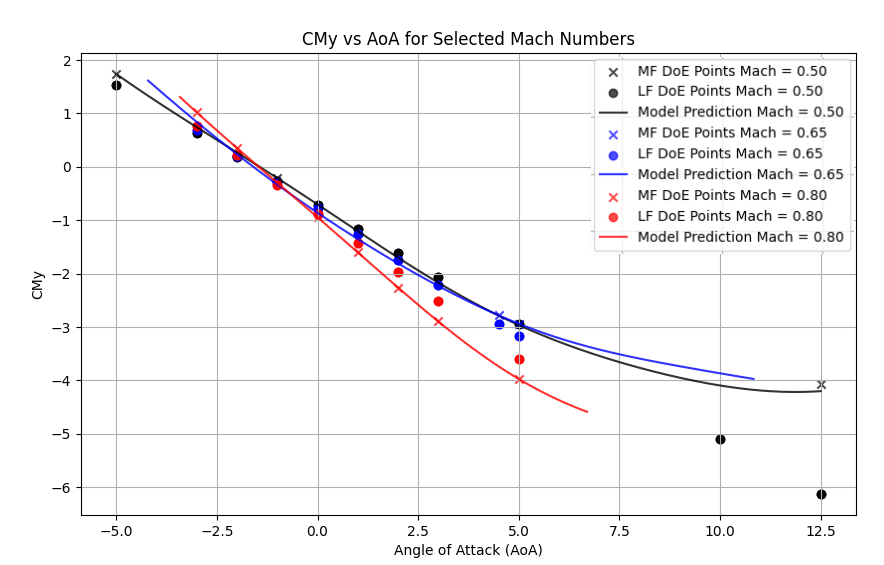 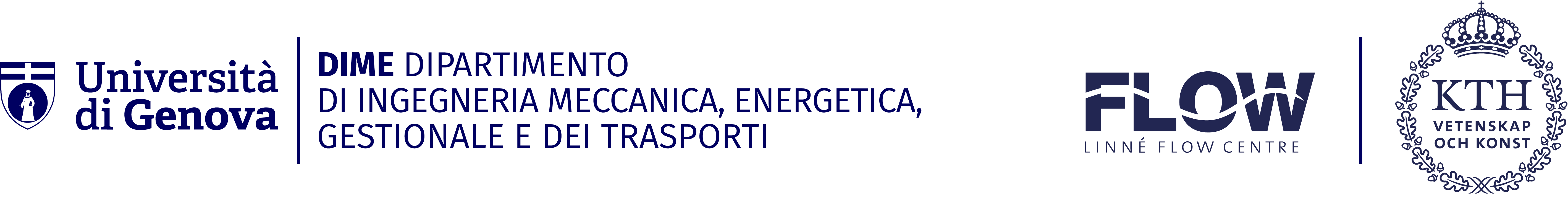 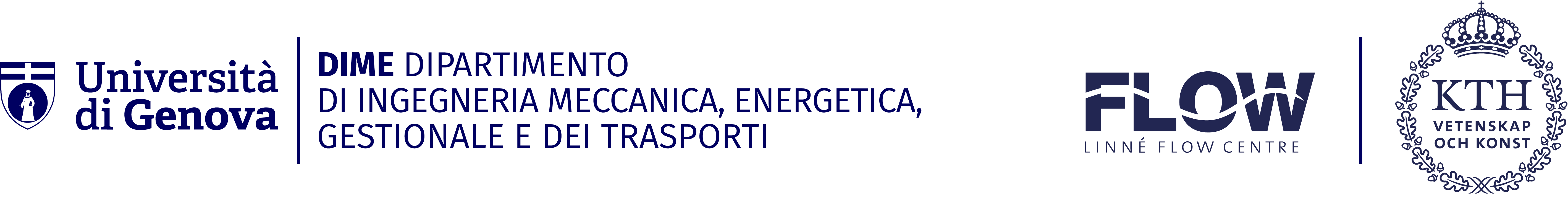 Conclusions and Future Directions
Implementation of two modules to train and use a surrogate model, integrating them into a workflow with the others CEASIOMpy Modules
Showed the strategies and results


Explore Co-Kriging algorithm
Advanced adaptive sampling strategy
Optimization Module
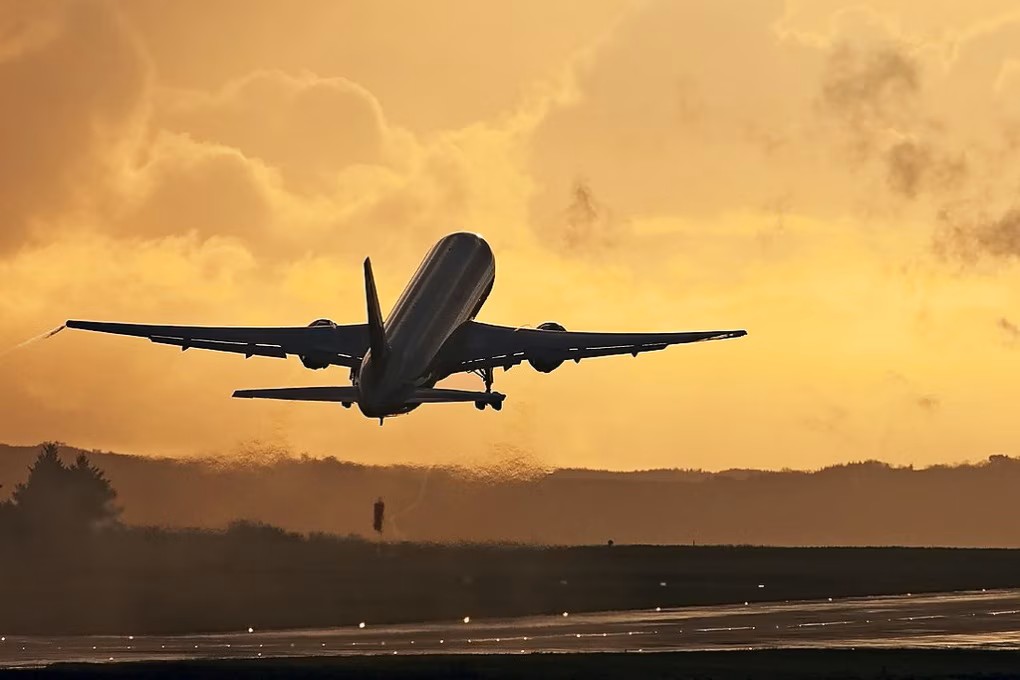 THANK YOU FOR YOUR 
ATTENTION!
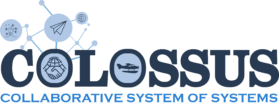 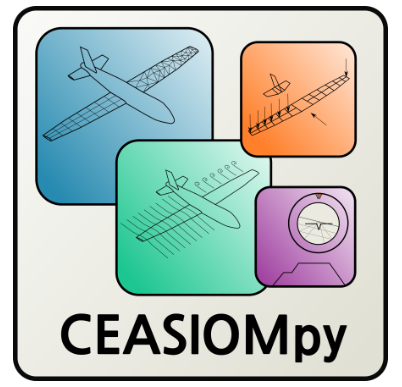 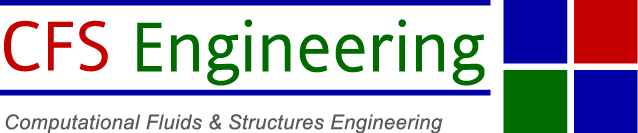